A.A. 2019-2020CORSO DI METODI MOLECOLARI E BIOINFORMATICAper il CLM in BIOLOGIA EVOLUZIONISTICAScuola di Scienze, Università di Padova
Prof. STEFANIA BORTOLUZZI
Database primari e secondari
Database di biosequenze
Dati strutturali
Primary Databases:

Databases consisting of data derived experimentally 
such as nucleotide sequences and three dimensional structures are known as primary databases.

Secondary Databases:

Those data that are derived from the analysis, treatment or integration of primary data 
such as secondary structures, hydrophobicity plots, and domain are stored in secondary databases.
DATABASE PRIMARI
DATABASE DI SEQUENZE NUCLEOTIDICHE
Collezioni di singoli record, ognuno dei quali contiene un tratto di DNA o RNA con delle annotazioni. Ogni record viene anche chiamato ENTRY, e ha un codice che lo identifica univocamente (ACCESSION NUMBER). 

Banche dati primarie di sequenze nucleotidiche 
	EMBL nucleotide database, ora gestita dall’EBI (1980)
EMBL = European Molecular Biology Laboratory (Heidelberg)
EBI = European Bioinformatics Institute (Hinxton, UK)
	GenBank = banca dell NIH gestita dal NCBI (1982)
NIH = National Institutes of Health (Stuttura USA)
NCBI = National Center for Biotechnology Information, Bethesda, Maryland
	DDBJ = banca DNA giapponese (1986)
DDBJ = DNA DataBase of Japan
SCAMBIO DI DATI: International Collaboration of DNA Sequence Databases (1988)  formato comune scambio giornalmiero di sequenze.
SUBMISSION DIRETTA  La gran parte delle sequenze finisce in uno dei tre database perché l’autore (il laboratorio dove tale sequenza è stata ottenuta) la invia direttamente. La sequenza viene quindi inserita e il record corrispondente resta di proprietà solo di quel database, l’unico con il diritto di modificarlo. Il database che riceve la sequenza la invia poi agli altri due. 

ANNOTAZIONE  Ci sono poi anche degli “annotatori” che prendono le sequenze dalle riviste scientifiche e le trasferiscono nel database. 

  Problema della ridondanza
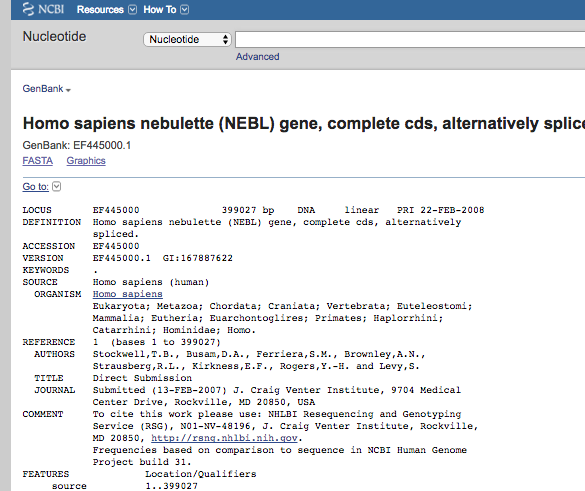 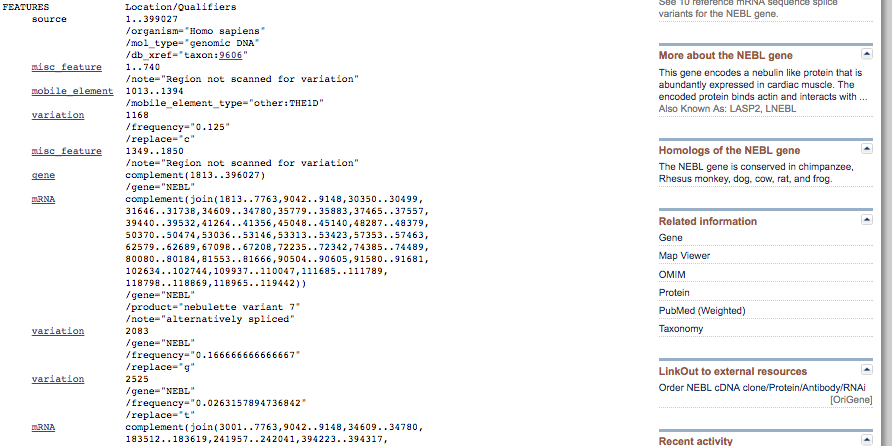 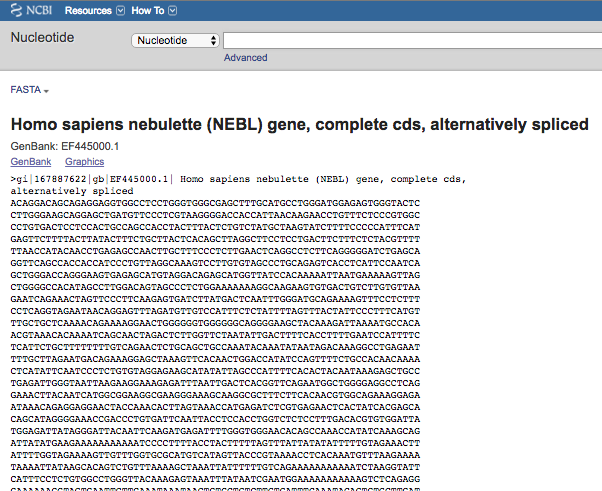 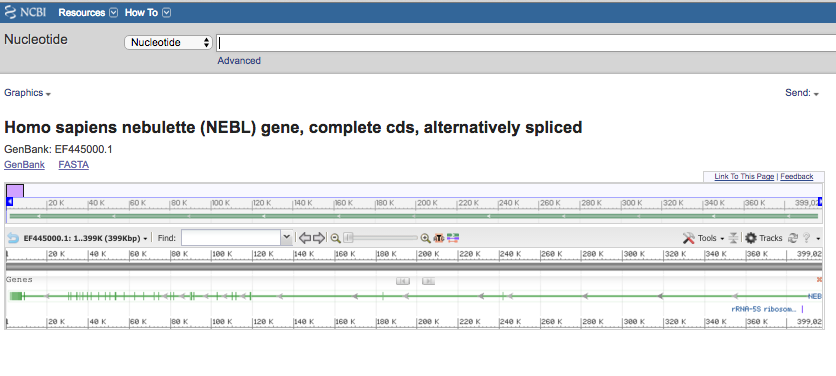 Un po’ di storia …
2002  fondato WGS (Whole Genome Shotgun)
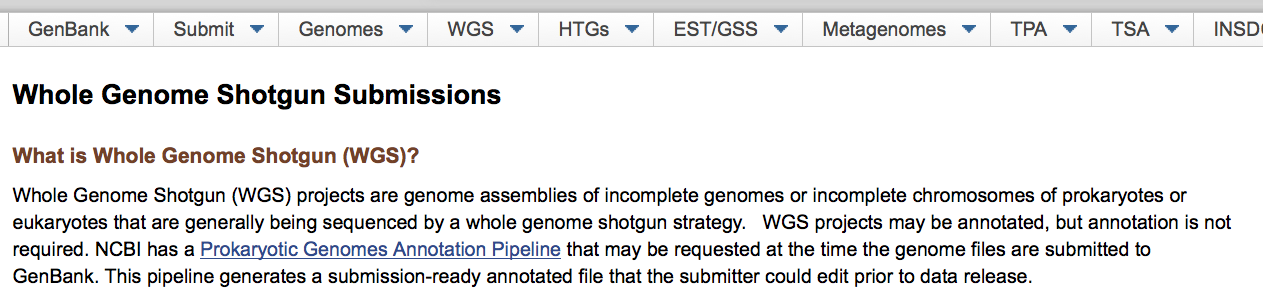 DATABASE DI SEQUENZE NUCLEOTIDICHE – GenBank
GENBANK AND WGS STATISTICS 
	
				GenBank 						WGS
			Bases			Sequences		Bases				Sequence
1, Dec 1982	680338			606
…
…
209, Aug 2015	199823644287		187066846		1163275601001		302955543
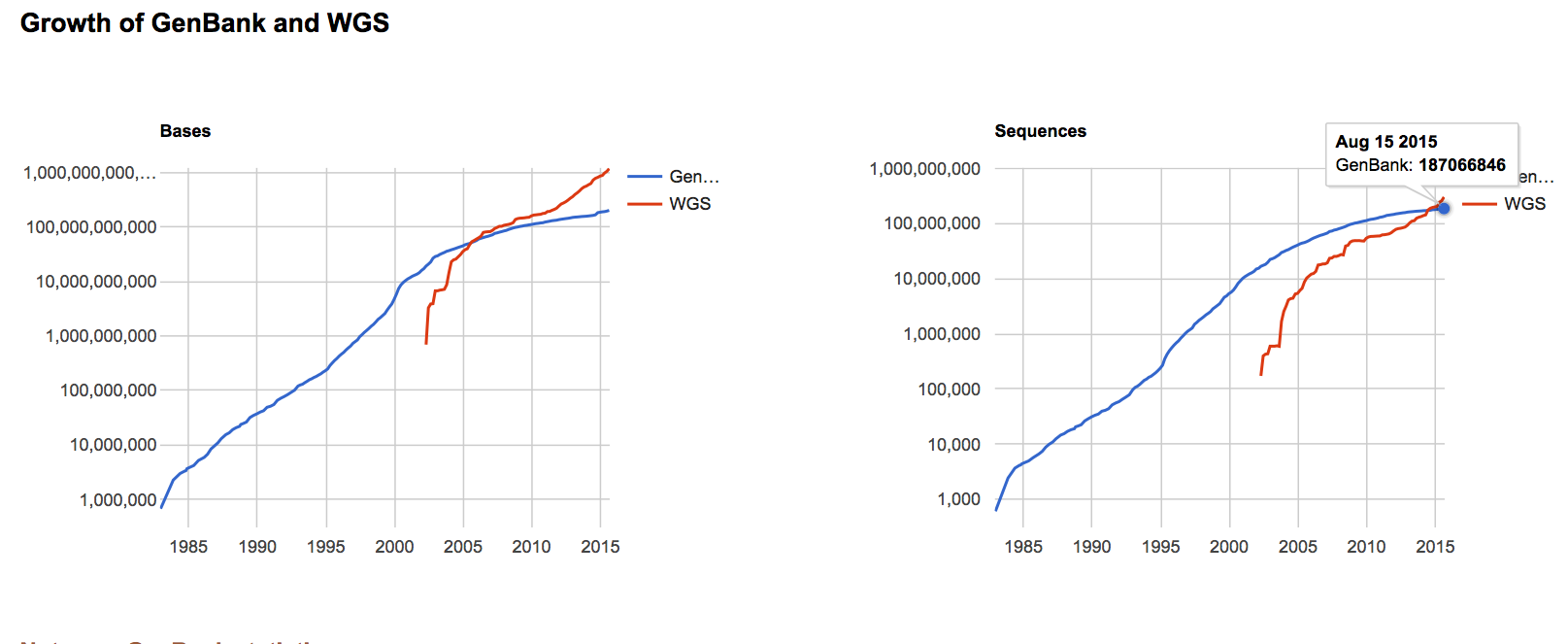 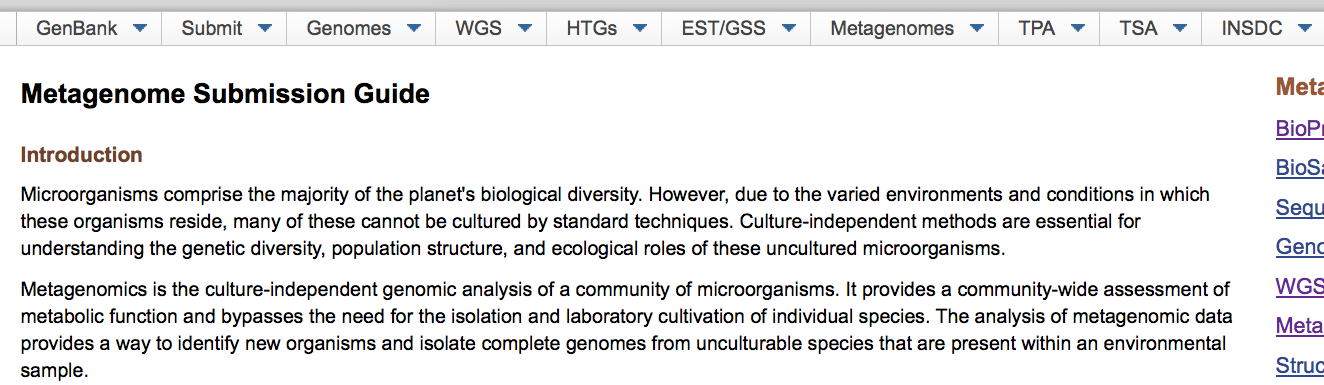 Metagenome
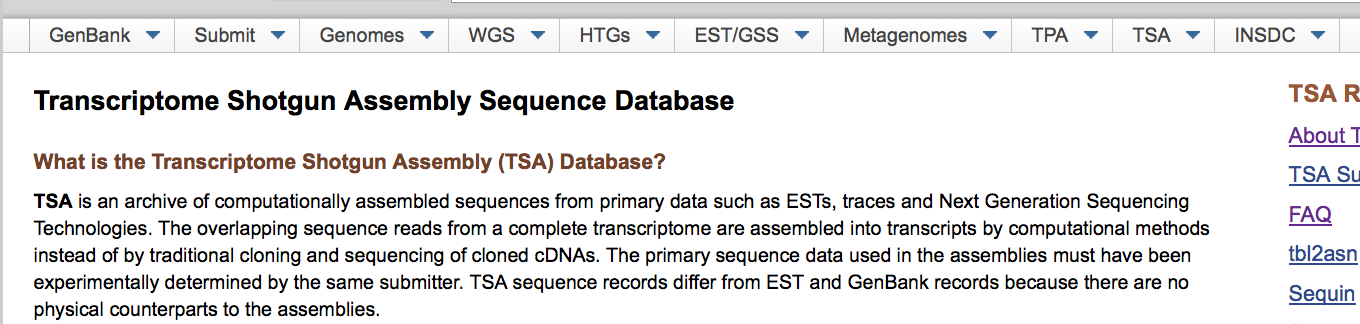 TSA
The Sequence Read Archive (SRA) stores raw sequence data from "next-generation" sequencing technologies 













Illumina, 454, IonTorrent, Complete Genomics, PacBio and OxfordNanopores. 
In addition to raw sequence data, SRA now stores read alignment a reference sequence.
International partnership of archives (INSDC) at the NCBI, the EBI and the DDBJ.
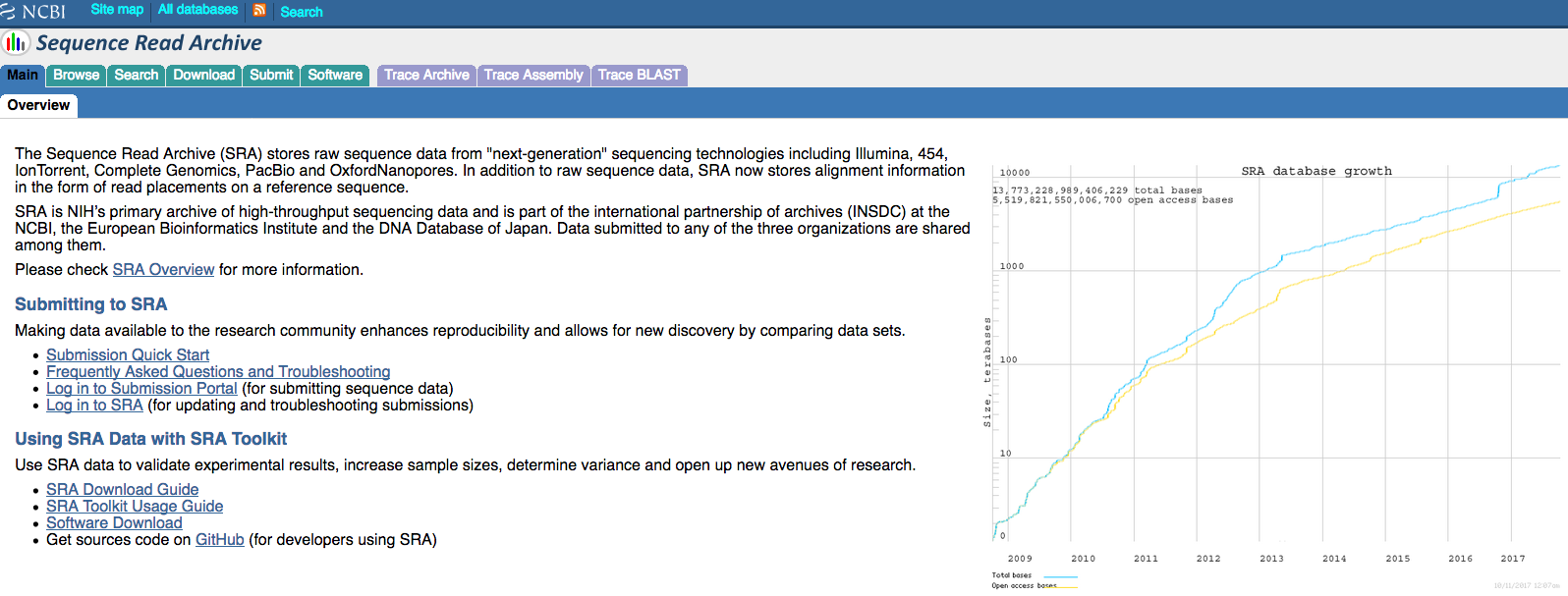 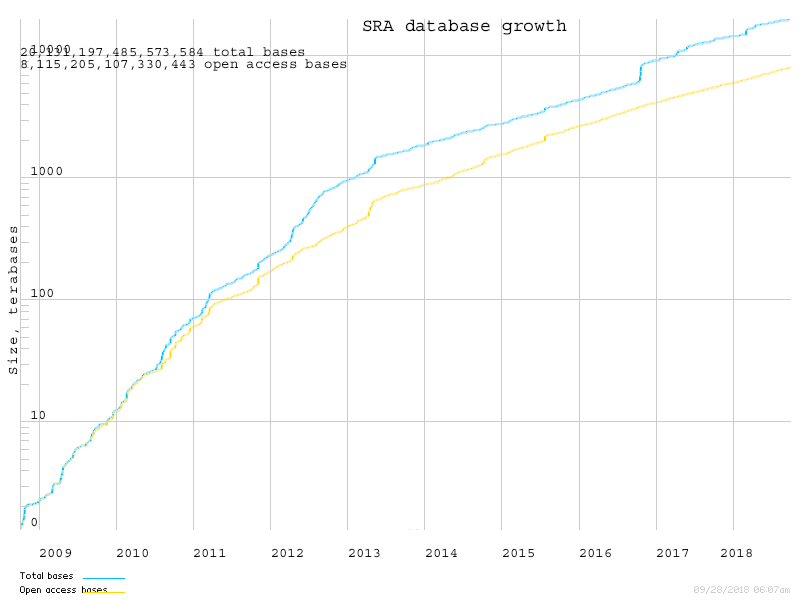 DATABASE PRIMARI  
DATABASE DI SEQUENZE PROTEICHE
SWISS-PROT
Database di sequenze proteiche annotate, “scarsamente” ridondanti e cross-referenced
Contiene:
SWISS-PROT
TrEMBL, supplemento a SWISS-PROT costituito dalle sequenze annotate al computer, come traduzione di tutte le sequenze codificanti presenti all’EMBL
	TrEMBL contiene due sezioni:
	SP-TrEMBL, sequenze da incorporare in SWISSPROT, con AC.
	REM-TrEMBL, remaining (immunoglobuline, proteine sintetiche, ...), senza AC.
Oggi parte di Universal Protein Knowledgebase (UniProt)
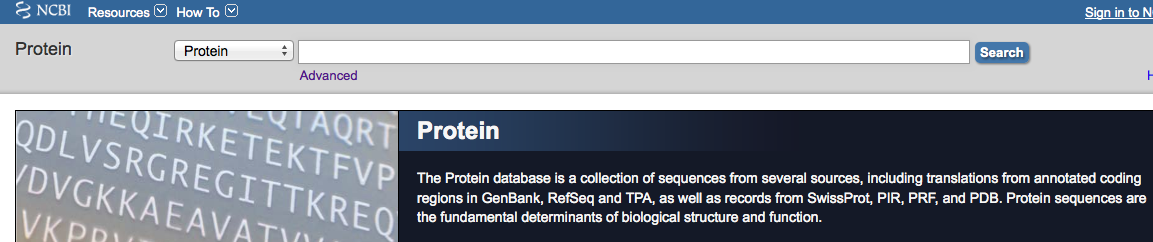 LOCUS       AIL58882                 140 aa            linear   BCT 29-AUG-2014
DEFINITION  crystallin [Staphylococcus aureus].
ACCESSION   AIL58882
VERSION     AIL58882.1  GI:675303284
DBLINK      BioProject: PRJNA240091
DBSOURCE    accession CP007499.1
KEYWORDS    .
SOURCE      Staphylococcus aureus
  ORGANISM  Staphylococcus aureus
            Bacteria; Firmicutes; Bacilli; Bacillales; Staphylococcus.
REFERENCE   1  (residues 1 to 140)
  AUTHORS   Benson,M.A., Ohneck,E.A., Ryan,C., Alonzo,F. III, Smith,H.,
            Narechania,A., Kolokotronis,S.O., Satola,S.W., Uhlemann,A.C.,
            Sebra,R., Deikus,G., Shopsin,B., Planet,P.J. and Torres,V.J.
  TITLE     Evolution of hypervirulence by a MRSA clone through acquisition of
            a transposable element
  JOURNAL   Mol. Microbiol. 93 (4), 664-681 (2014)
   PUBMED   24962815
REFERENCE   2  (residues 1 to 140)
  AUTHORS   Planet,P.J., Narechania,A., Shopsin,B. and Torres,V.
  TITLE     Direct Submission
  JOURNAL   Submitted (18-MAR-2014) Pediatrics, Columbia University, 650 West
            168th St, New York, NY 10032, USA
COMMENT     Annotation was added by the NCBI Prokaryotic Genome Annotation
            Pipeline (released 2013). Information about the Pipeline can be
            found here: http://www.ncbi.nlm.nih.gov/genome/annotation_prok/
            
            ##Genome-Annotation-Data-START##
            Annotation Provider          :: NCBI
            Annotation Date              :: 03/20/2014 14:06:33
            Annotation Pipeline          :: NCBI Prokaryotic Genome Annotation
                                            Pipeline
            Annotation Method            :: Best-placed reference protein set;
                                            GeneMarkS+
            Annotation Software revision :: 2.4 (rev. 429283)
            Features Annotated           :: Gene; CDS; rRNA; tRNA; ncRNA;
                                            repeat_region
            Genes                        :: 2,836
            CDS                          :: 2,729
            Pseudo Genes                 :: 29
            rRNAs                        :: 19 ( 5S, 16S, 23S )
            tRNAs                        :: 59
            ncRNA                        :: 0
            Frameshifted Genes           :: 23
            ##Genome-Annotation-Data-END##
FEATURES
…
FEATURES             Location/Qualifiers
     source          1..140
                     /organism="Staphylococcus aureus"
                     /strain="2395 USA500"
                     /db_xref="taxon:1280"
     Protein         1..140
                     /product="crystallin"
     Region          1..137
                     /region_name="IbpA"
                     /note="Molecular chaperone (small heat shock protein)
                     [Posttranslational modification, protein turnover,
                     chaperones]; COG0071"
                     /db_xref="CDD:223149"
     Region          36..124
                     /region_name="alpha-crystallin-Hsps_p23-like"
                     /note="alpha-crystallin domain (ACD) found in
                     alpha-crystallin-type small heat shock proteins, and a
                     similar domain found in p23 (a cochaperone for Hsp90) and
                     in other p23-like proteins; cl00175"
                     /db_xref="CDD:260235"
     CDS             1..140
                     /locus_tag="CH51_12820"
                     /coded_by="CP007499.1:2592248..2592670"
                     /inference="EXISTENCE: similar to AA
                     sequence:RefSeq:WP_001010521.1"
                     /note="Derived by automated computational analysis using
                     gene prediction method: Protein Homology."
                     /transl_table=11
ORIGIN      
        1 mnfnqfenqn ffngnpsdtf kdlgkqvfny fstpsfvtni yetdelyyle aelagvnked
       61 isidfnnntl tiqatrsaky kseqlilder nfeslmrqfd feavdkqhit asfengllti
      121 tlpkikpsne ttsstsipis
//
DATABASE PRIMARI
PDB
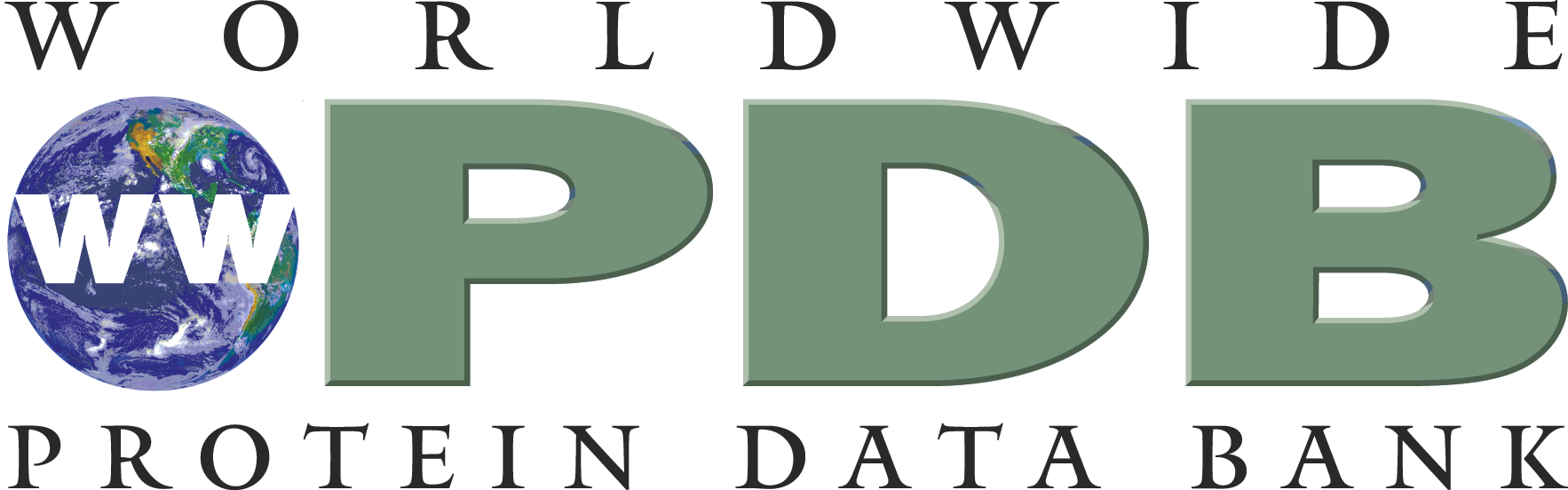 Database di strutture 3-D di proteine e acidi nucleici
Dati ottenuti sperimentalmente e sottomessi direttamente dai ricercatori
Fondato nel 1971
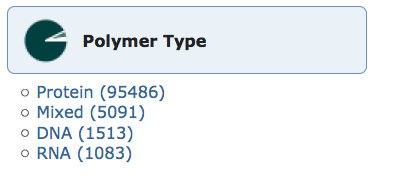 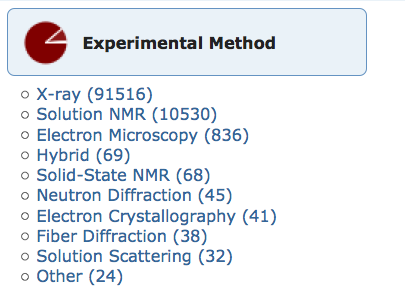 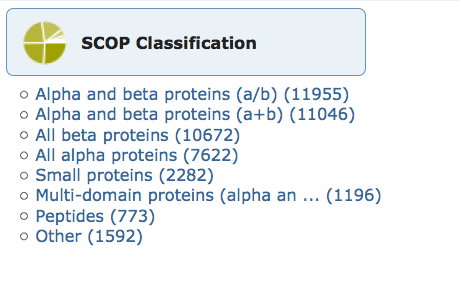 Myoglobin structureribbon 		vs		 atom positions
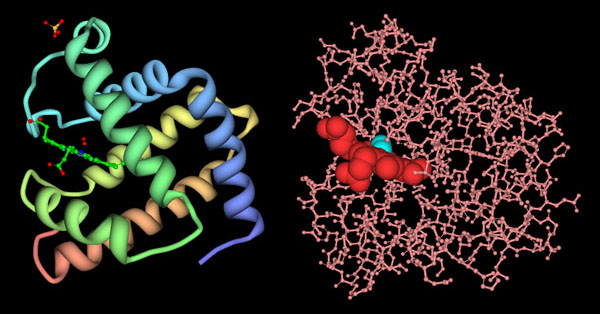 X-RAYS 
crystallography
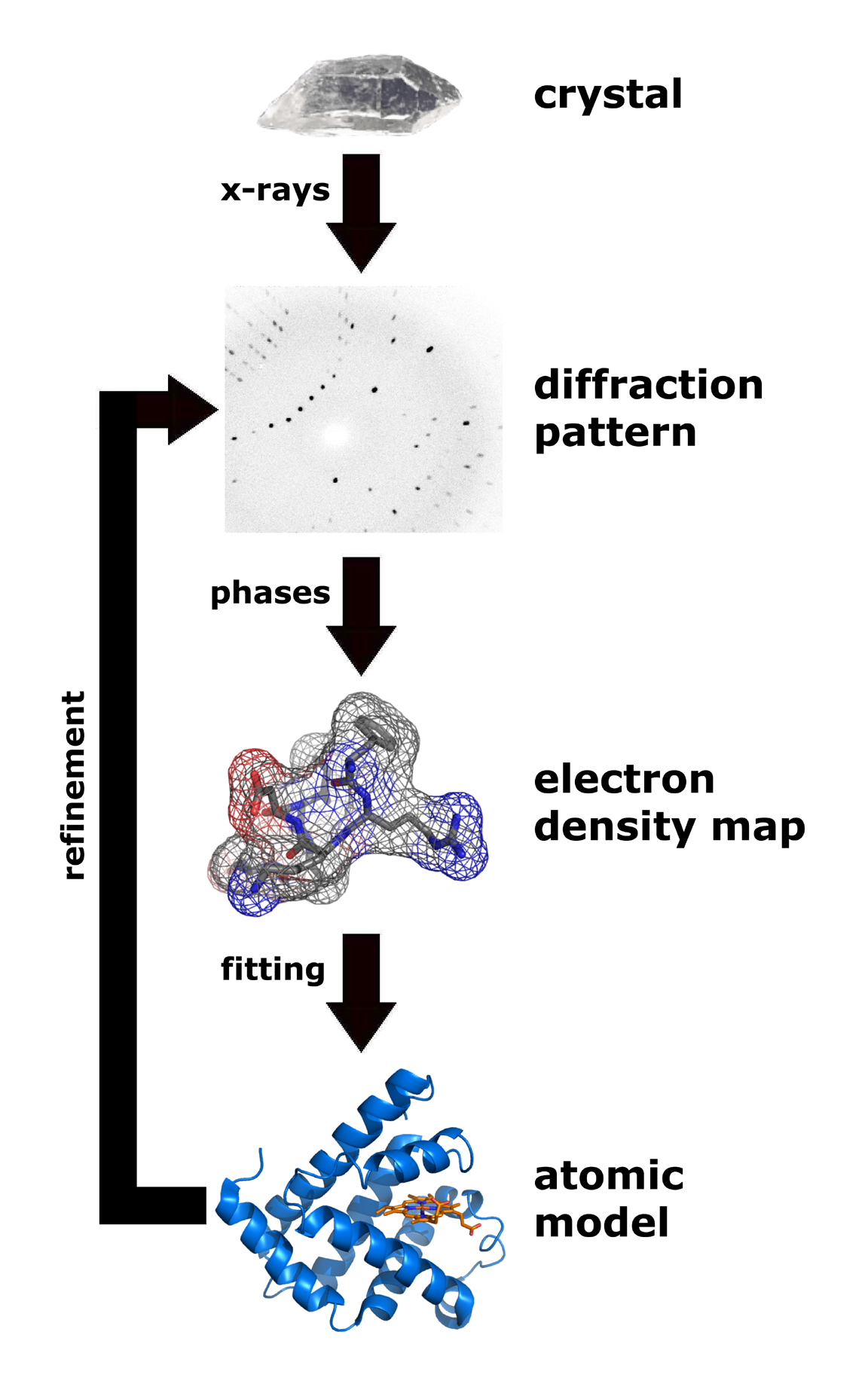 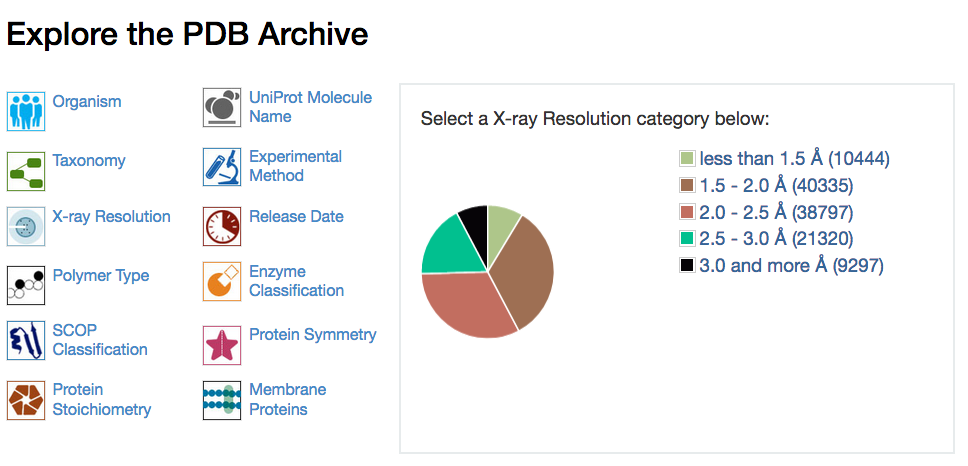 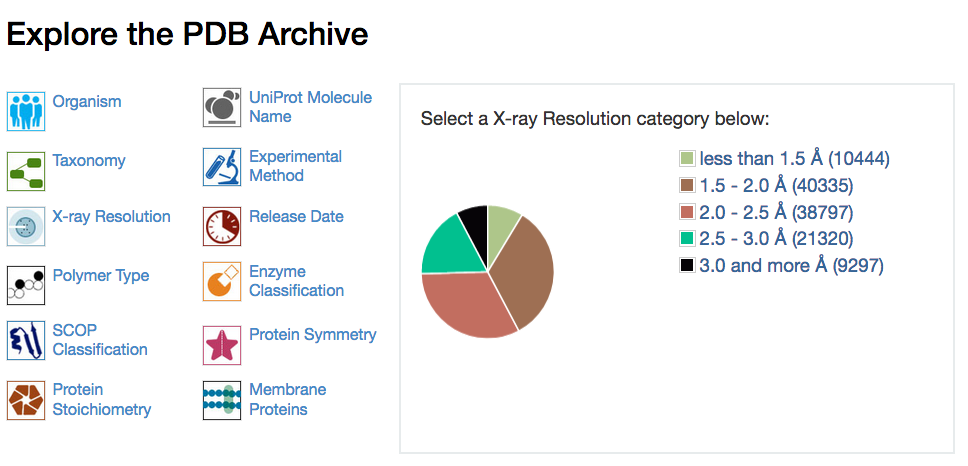 median resolution 2.05 Å
PDB stores in separate sections:
Experimental structural data
Stuctural data associated to models
PDB files
The most common format for storage and exchange of atomic coordinates for biological molecules is PDB file format
PDB file format is a text (ASCII) format, with an extensive header that can be read and interpreted either by programs or by people
Next slide:
PDB file format
nome
HEADER    TRANSCRIPTION REGULATION                25-AUG-94   1RPO      1RPO   2
COMPND    ROP (COLE1 REPRESSOR OF PRIMER) MUTANT WITH ALA INSERTED ON   1RPO   3
COMPND   2 EITHER SIDE OF ASP 31 (INS (A-D31-A))                        1RPO   4
SOURCE    (ESCHERICHIA COLI)                                            1RPO   5
AUTHOR    M.VLASSI,M.KOKKINIDIS                                         1RPO   6
REVDAT   2   15-MAY-95 1RPOA   1       REMARK                           1RPOA  1
REVDAT   1   14-FEB-95 1RPO    0                                        1RPO   7
JRNL        AUTH   M.VLASSI,C.STEIF,P.WEBER,D.TSERNOGLOU,K.WILSON,      1RPO   8
JRNL        AUTH 2 H.J.HINZ,M.KOKKINIDIS                                1RPO   9
JRNL        TITL   RESTORED HEPTAD PATTERN CONTINUITY DOES NOT          1RPO  10
JRNL        TITL 2 ALTER THE FOLDING OF A 4-ALPHA-HELICAL BUNDLE        1RPO  11
JRNL        REF    NAT.STRUCT.BIOL.              V.   1   706 1994      1RPO  12
JRNL        REFN   ASTM NSBIEW  US ISSN 1072-8368                 2024  1RPO  13
REMARK   1                                                              1RPO  14
REMARK   1 REFERENCE 1                                                  1RPO  15
REMARK   1  AUTH   M.KOKKINIDIS,M.VLASSI,Y.PAPANIKOLAOU,D.KOTSIFAKI,    1RPO  16
REMARK   1  AUTH 2 A.KINGSWELL,D.TSERNOGLOU,H.J.HINZ                    1RPO  17
REMARK   1  TITL   CORRELATION BETWEEN PROTEIN STABILITY AND CRYSTAL    1RPO  18
REMARK   1  TITL 2 PROPERTIES OF DESIGNED ROP VARIANTS                  1RPO  19
REMARK   1  REF    PROTEINS.STRUCT.,FUNCT.,      V.  16   214 1993      1RPOA  2
REMARK   1  REF  2 GENET.                                               1RPOA  3
REMARK   1  REFN   ASTM PSFGEY  US ISSN 0887-3585                 0867  1RPO  22
REMARK   2                                                              1RPO  29
REMARK   2 RESOLUTION. 1.4  ANGSTROMS.                                  1RPO  30
REMARK                                                                  1RPO  94
REMARK 999 SEQUENCE NUMBER IS ALSO THAT FROM PDB ENTRY                  1RPO  95
SEQRES   1     65  MET THR LYS GLN GLU LYS THR ALA LEU ASN MET ALA ARG  1RPO  96
SEQRES   2     65  PHE ILE ARG SER GLN THR LEU THR LEU LEU GLU LYS LEU  1RPO  97
SEQRES   3     65  ASN GLU LEU ALA ASP ALA ALA ASP GLU GLN ALA ASP ILE  1RPO  98
SEQRES   4     65  CYS GLU SER LEU HIS ASP HIS ALA ASP GLU LEU TYR ARG  1RPO  99
SEQRES   5     65  SER CYS LEU ALA ARG PHE GLY ASP ASP GLY GLU ASN LEU  1RPO 100

ATOM      1  N   MET     1       1.132   3.053   2.801  1.00 25.53      1RPO 115
ATOM      2  CA  MET     1       2.398   3.546   2.283  1.00 27.85      1RPO 116
ATOM      3  C   MET     1       3.091   2.466   1.442  1.00 21.34      1RPO 117
ATOM      4  O   MET     1       2.642   1.298   1.451  1.00 19.29      1RPO 118
ATOM      5  CB  MET     1       3.281   3.936   3.463  1.00 23.96      1RPO 119
ATOM      6  CG  MET     1       3.718   2.760   4.291  1.00 27.52      1RPO 120
ATOM      7  SD  MET     1       4.491   3.371   5.797  1.00 26.29      1RPO 121
ATOM      7  SD  MET     1       4.491   3.371   5.797  1.00 26.29      1RPO 121
ATOM      8  CE  MET     1       3.039   3.650   6.762  1.00 25.19      1RPO 122
ATOM      9  N   THR     2       4.142   2.833   0.689  1.00 13.20      1RPO 123
ATOM     10  CA  THR     2       4.851   1.806  -0.025  1.00 12.76      1RPO 124
ATOM     11  C   THR     2       5.719   1.011   0.950  1.00 14.35      1RPO 125
composto
organismo
autore
referenze
risoluzione
sequenza
residuo 1
residuo 2
num.atomo
tipo atomo
tipo residuo
x
y
z
num. residuo
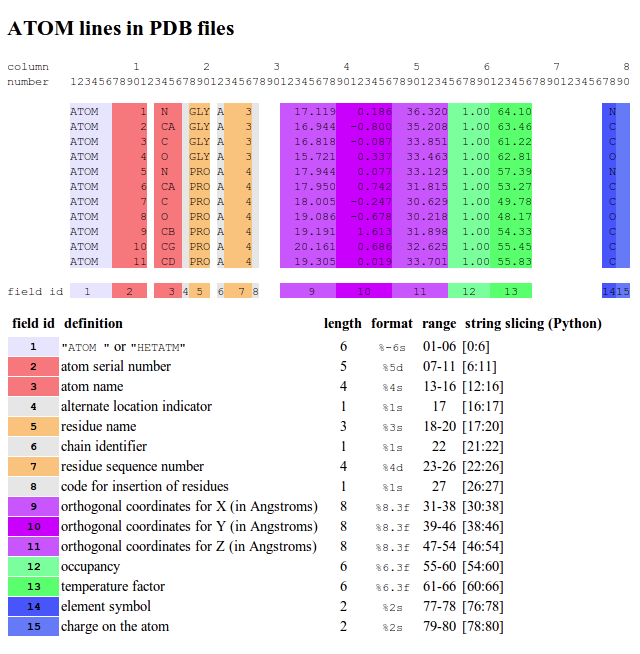 Occupancy: the fraction of unit cells that contain the atom in this particular location, usually 1.00, or all of them (can be used to represent alternative conformations of side chains);

Temperature factor: an indication of uncertainty in this atom's position due to disorder or thermal vibrations (can be used by graphics programs to represent the relative mobility of different parts of a protein)
Occupancy
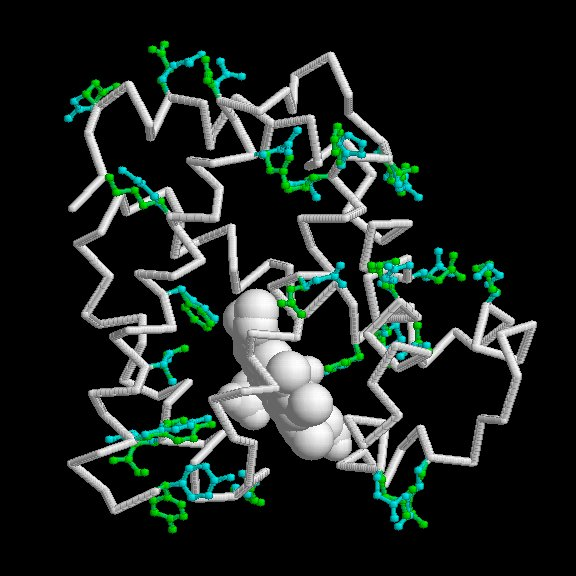 Alternative conformations: myoglobin aa with two conf.
Temperature factor
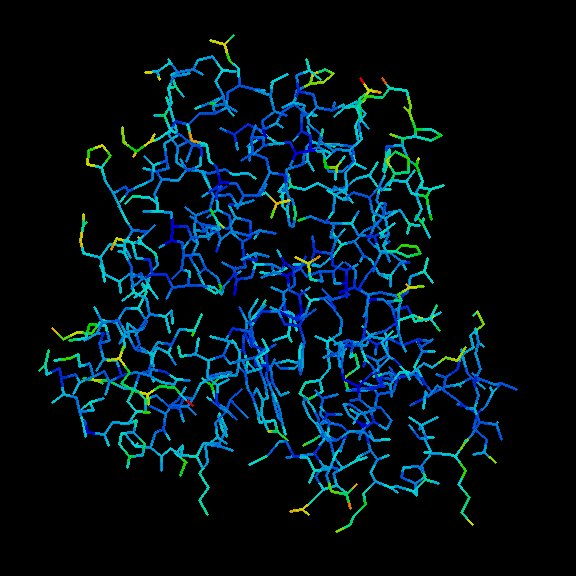 Electron density depends on vibrations
Atoms colored by the temperature factors
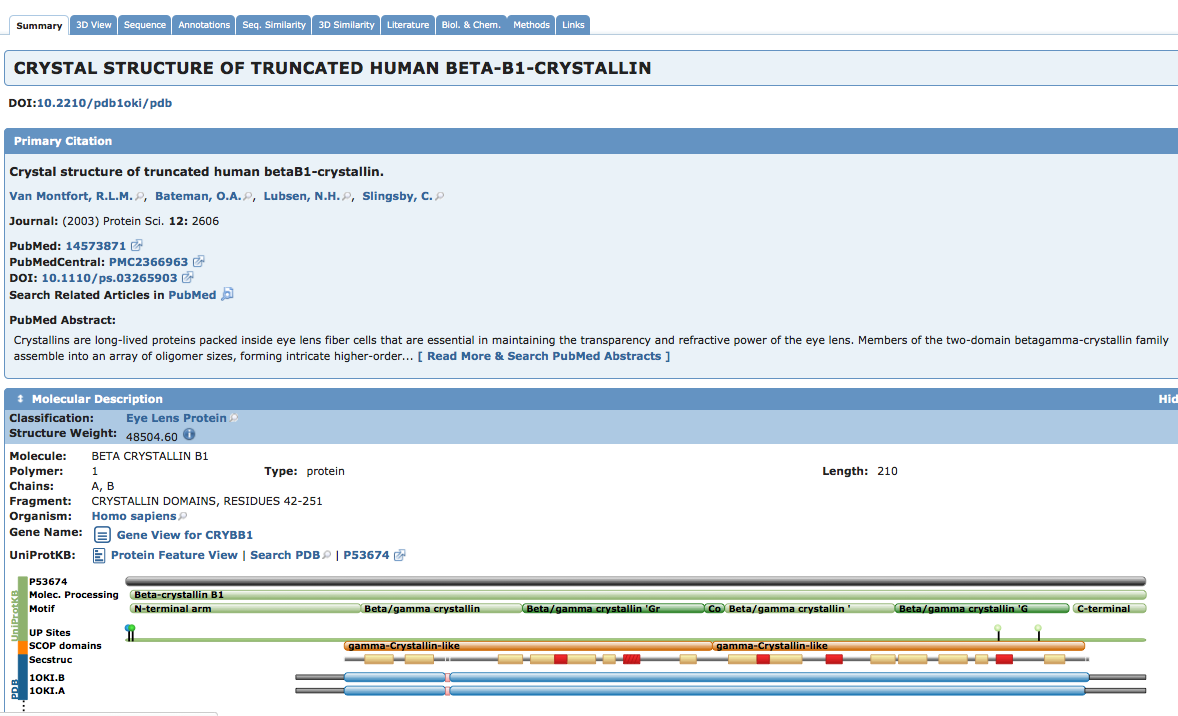 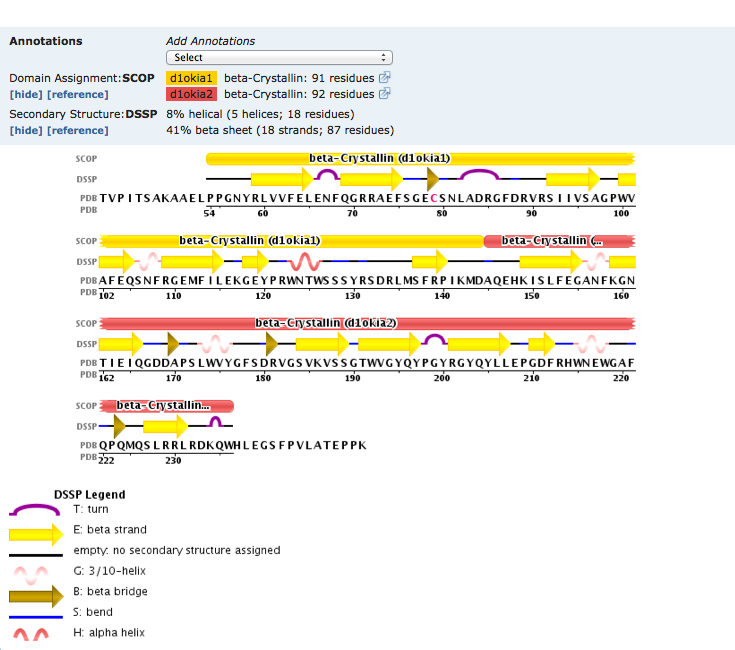 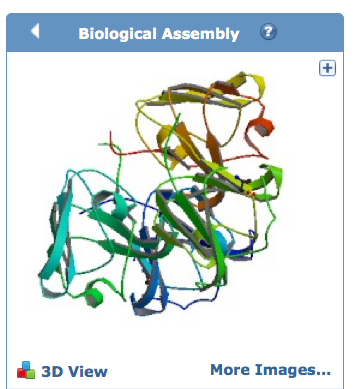 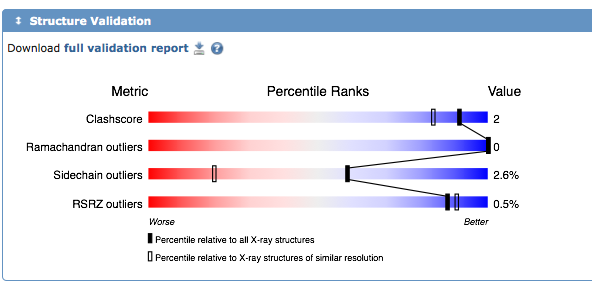 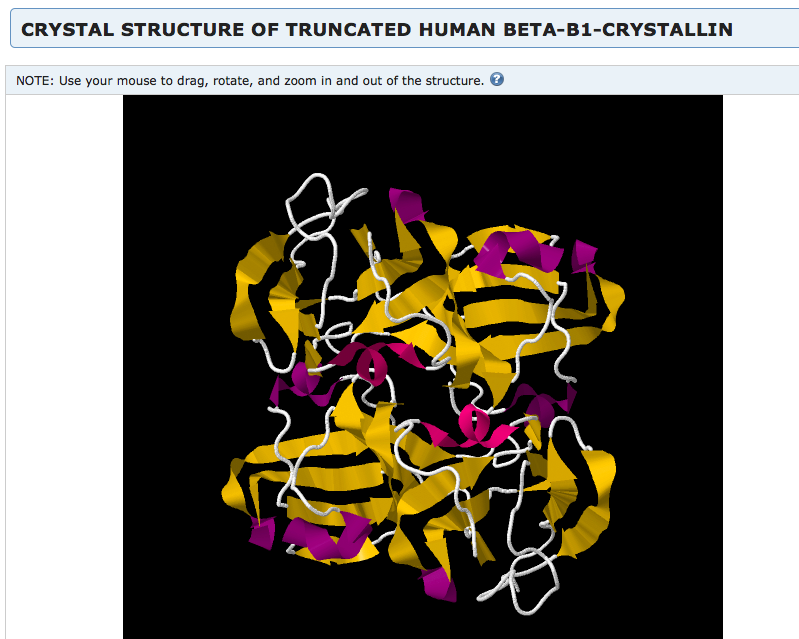 Subunits view
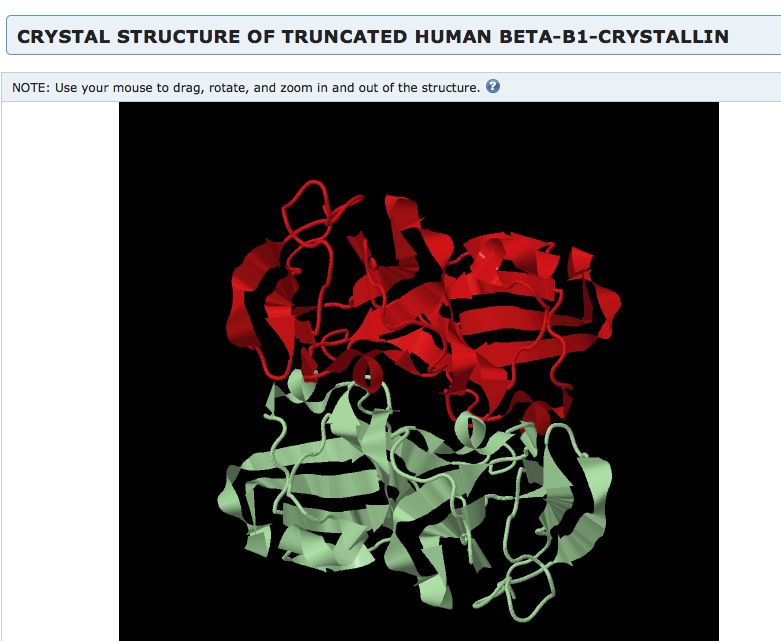 Interactive view
DATABASE SECONDARI
DATABASE SECONDARI
 UniProt (Universal Protein Resource) 
Il più grande catalogo di informazioni sulle proteine. 
Contiene informazioni sulla sequenza e sulla funzione di proteine ed e’ ottenuto dall’insieme delle informazioni contenute in Swiss-Prot, TrEMBL e PIR.
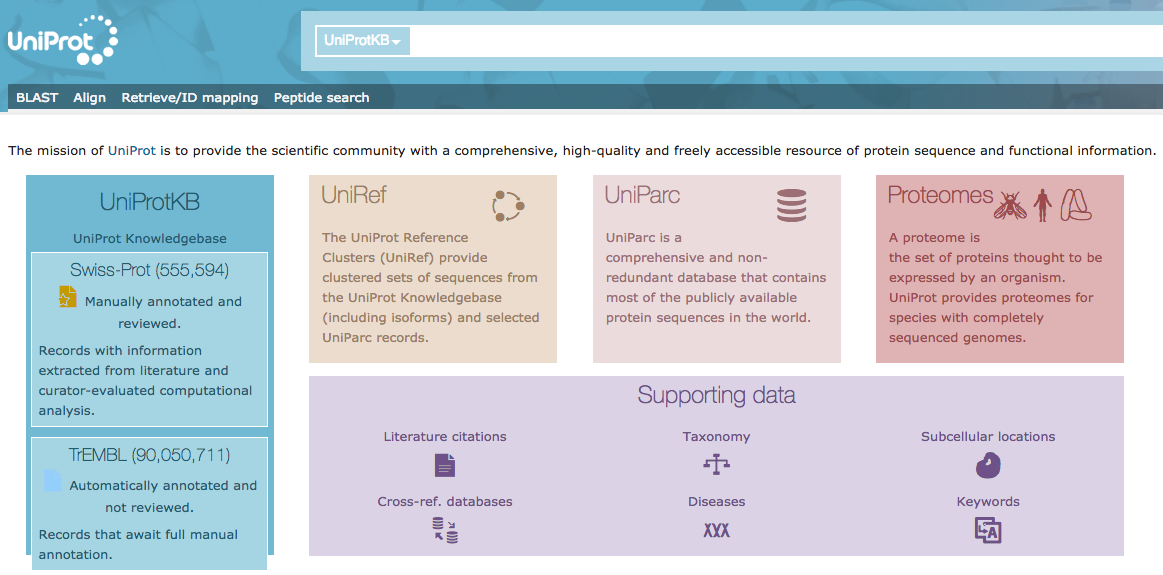 UniProt 	http://www.uniprot.org/uniprot/



UniProtKB/Swiss-Prot
records annotati manualmente, informazioni dalla letteratura

UniProtKB/TrEMBL
records risultato di analisi computazionali, in attesa di annotazione completa
UniProt Knowledgebase (UniProt) is the central access point for extensive curated protein information, including function, classification, and cross-reference.
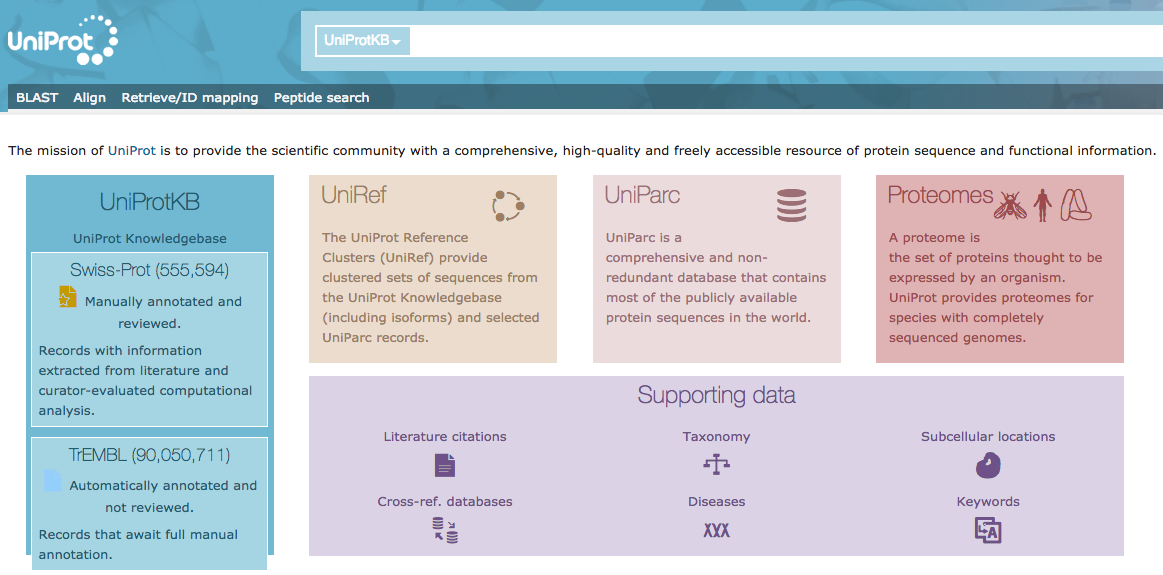 UniProt 	http://www.uniprot.org/uniprot/

UniProt Non-redundant Reference (UniRef) databases combine closely related sequences into a single record to speed searches. 
UniProt Archive (UniParc) is a comprehensive repository, reflecting the history of all protein sequences. 





The sequences and information in UniProt is accessible via text search, BLAST similarity search, and FTP.
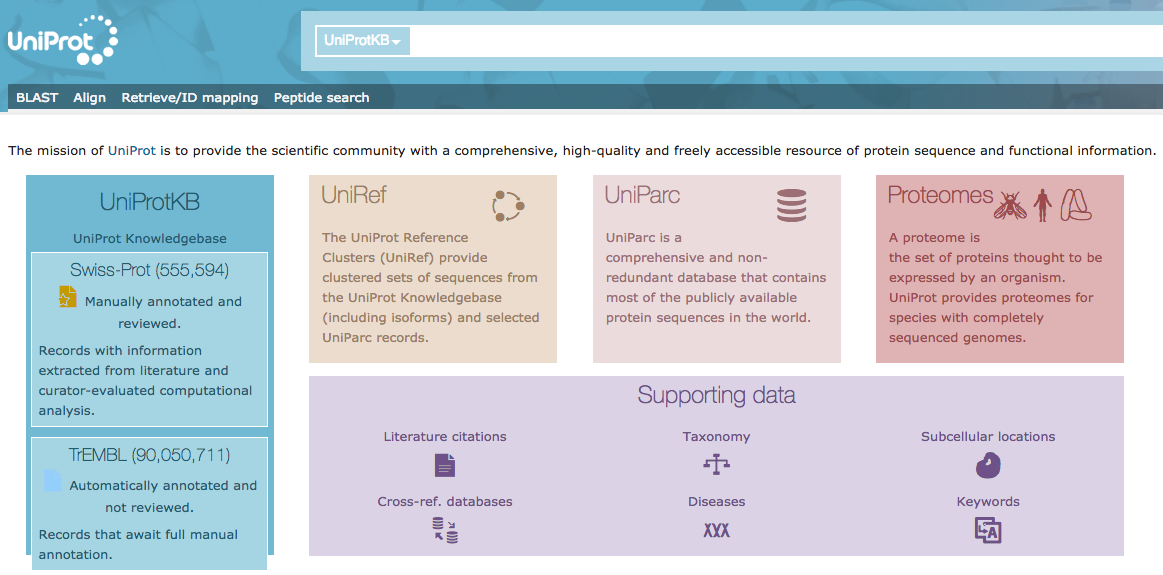 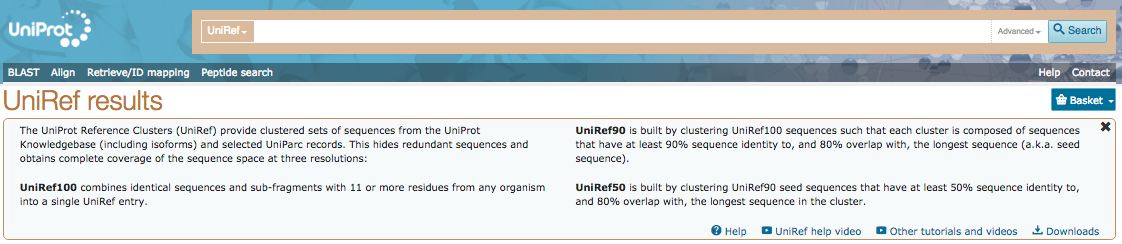 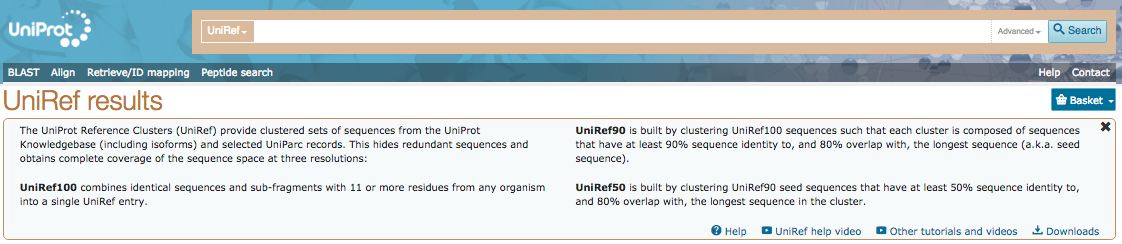 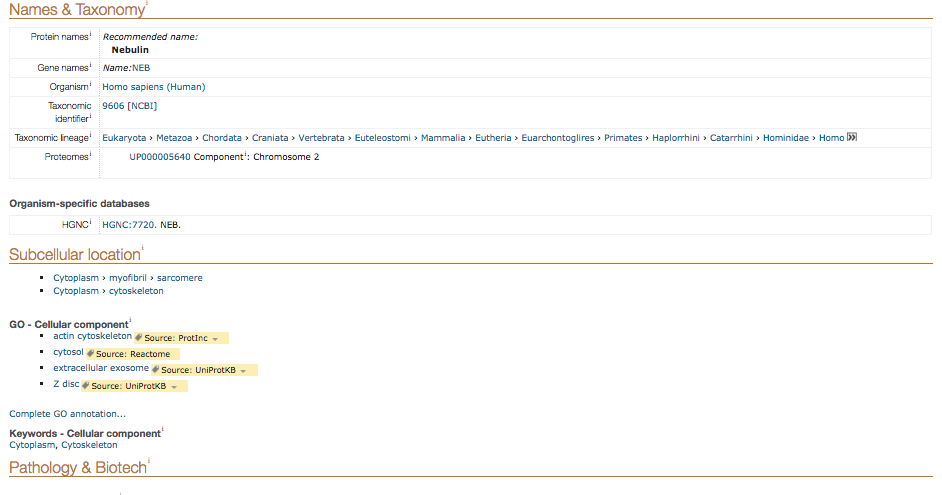 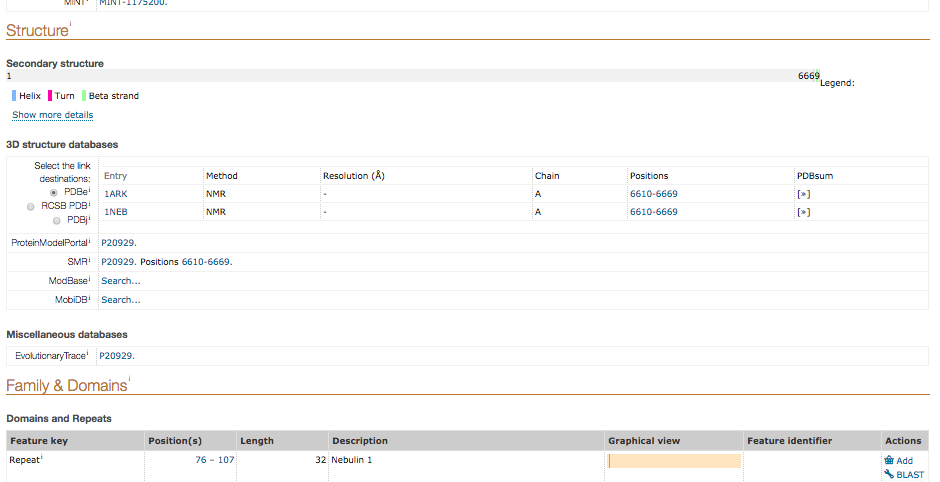 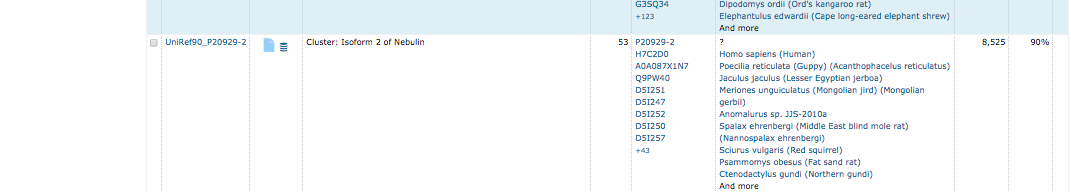 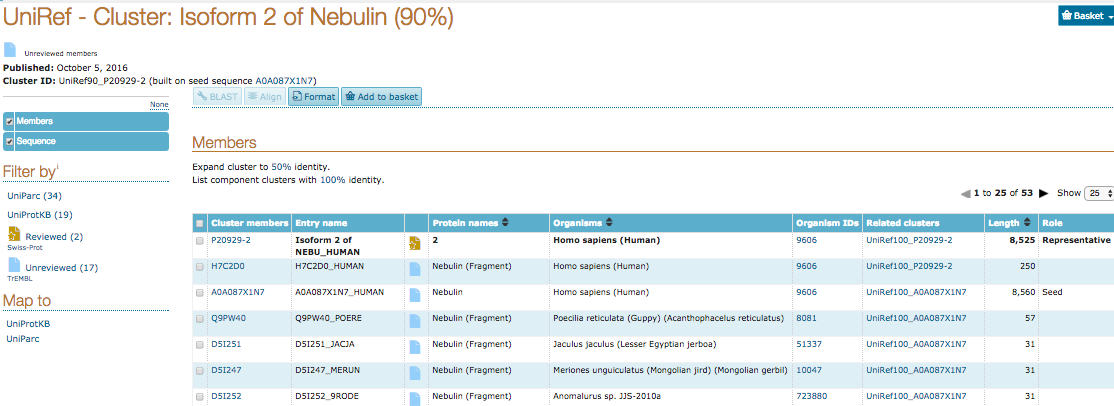 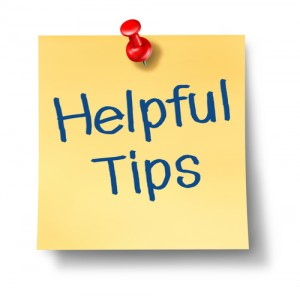 SxA    
Suggerimento per Approfondimento
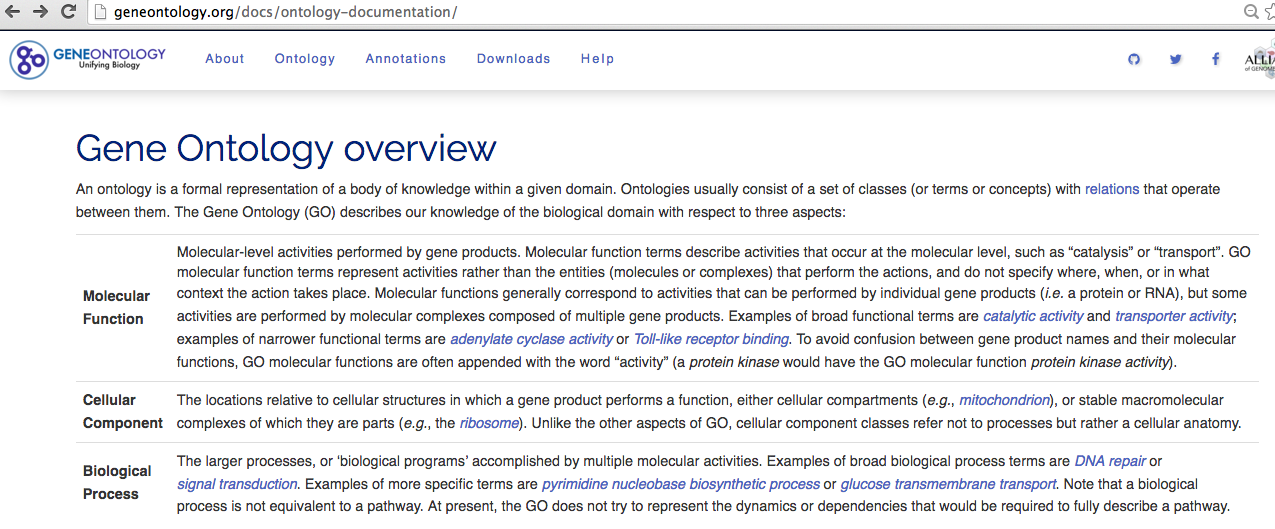 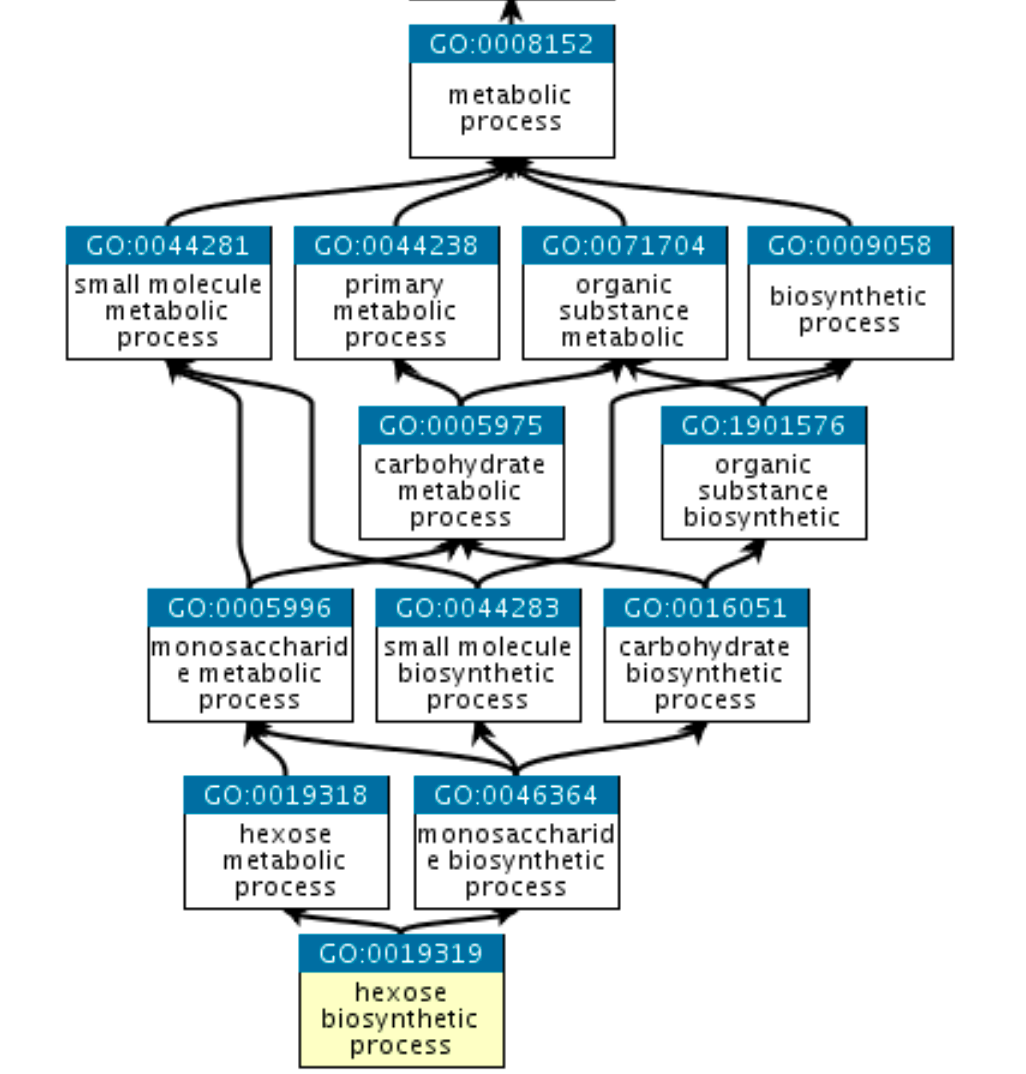 Interfaccia unificata per cercare informazioni su sequenze e loci genetici. Presenta informazioni sulla nomenclatura ufficiale, accession numbers, fenotipi, MIM numbers, UniGene clusters, omologia, posizioni di mappa e link a numerosi altri siti web.
NCBI GENE
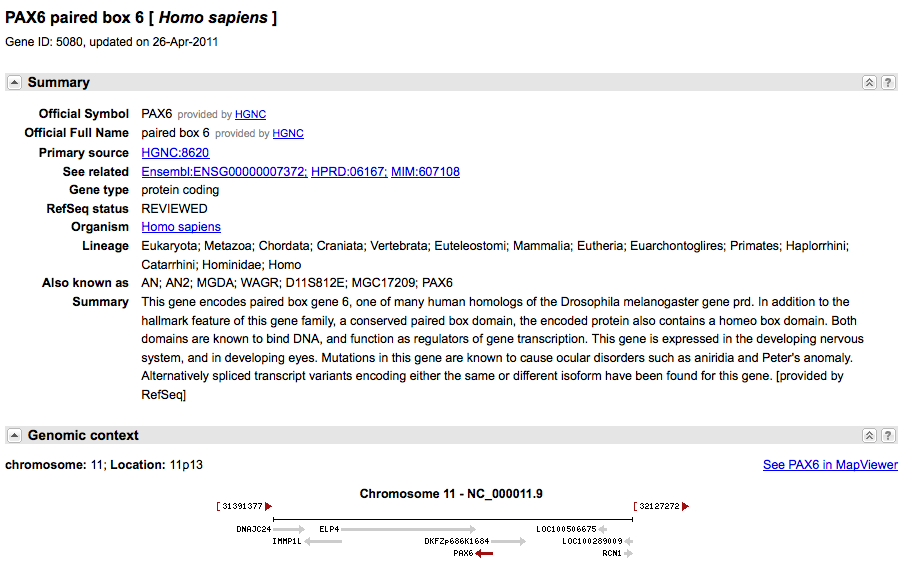 NCBI GENE
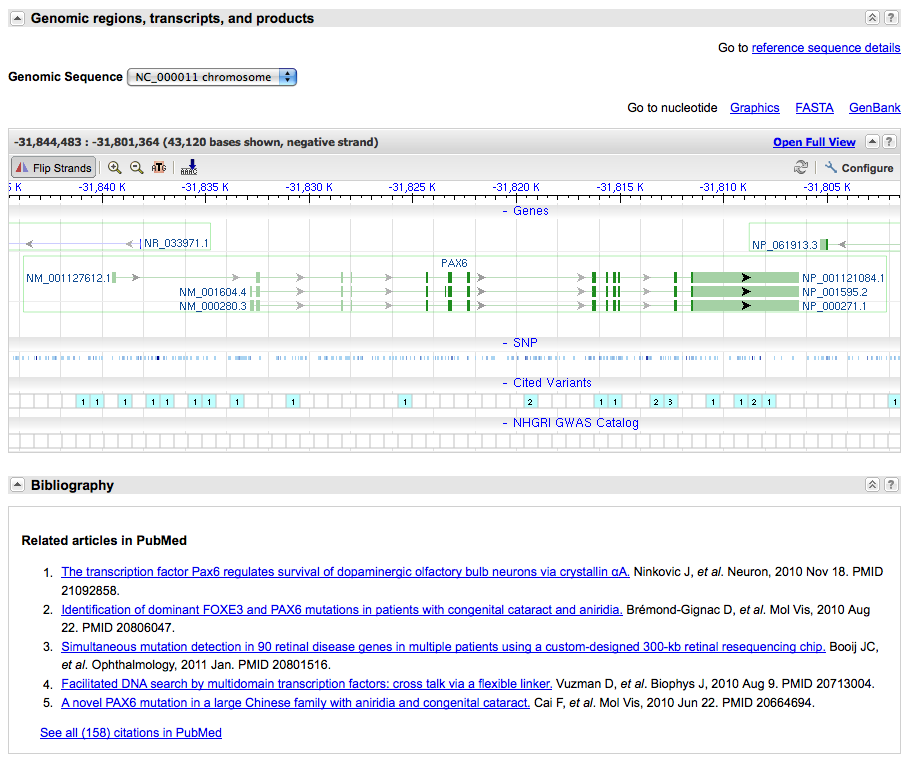 NCBI GENE
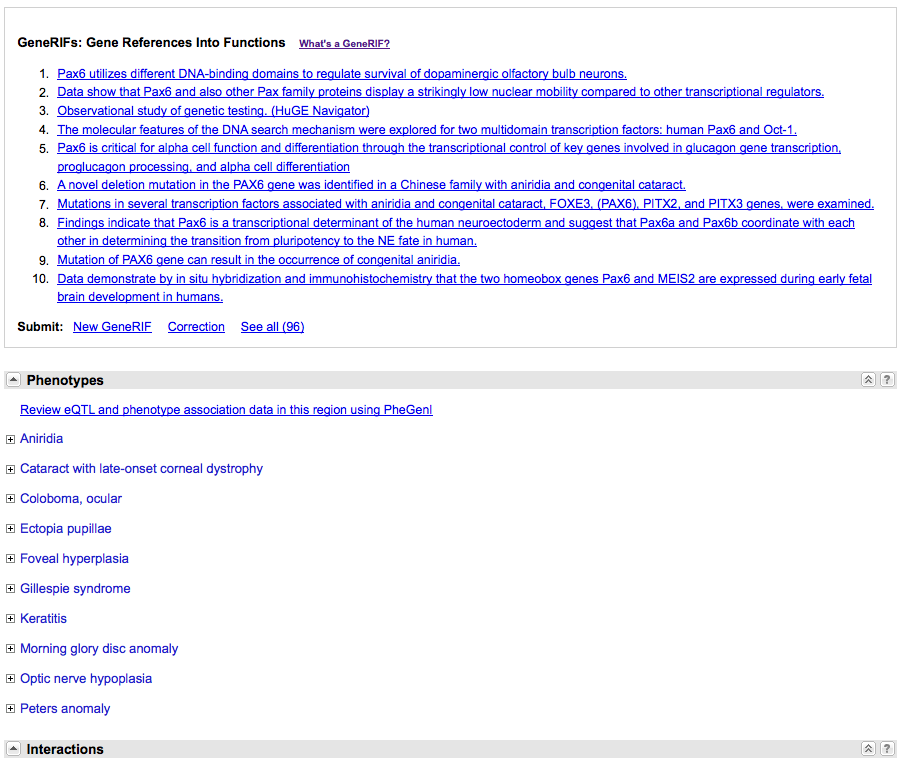 NCBI GENE
RefSeq - Reference Sequence collection of genomic DNA, transcripts, and proteins.
 
Distinguishing Features:
non-redundancy
explicitly linked nucleotide and protein sequences
updates to reflect current knowledge of sequence data and biology
data validation and format consistency
accessions with '_' character
curation by NCBI staff and collaborators, with reviewed records indicated
NCBI GENE
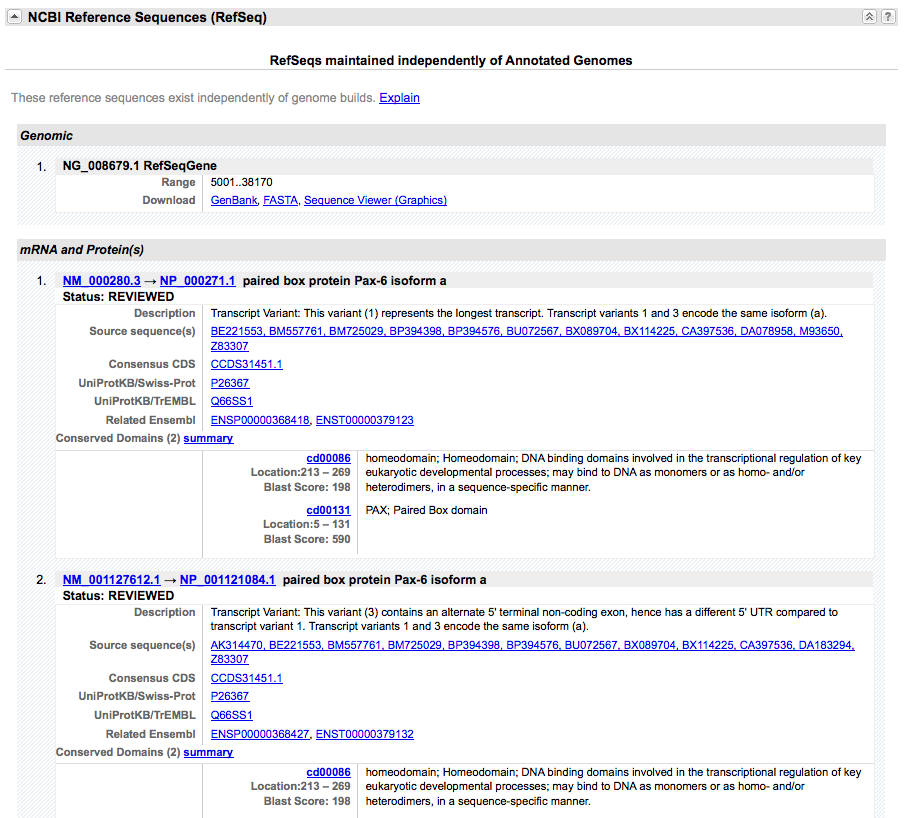 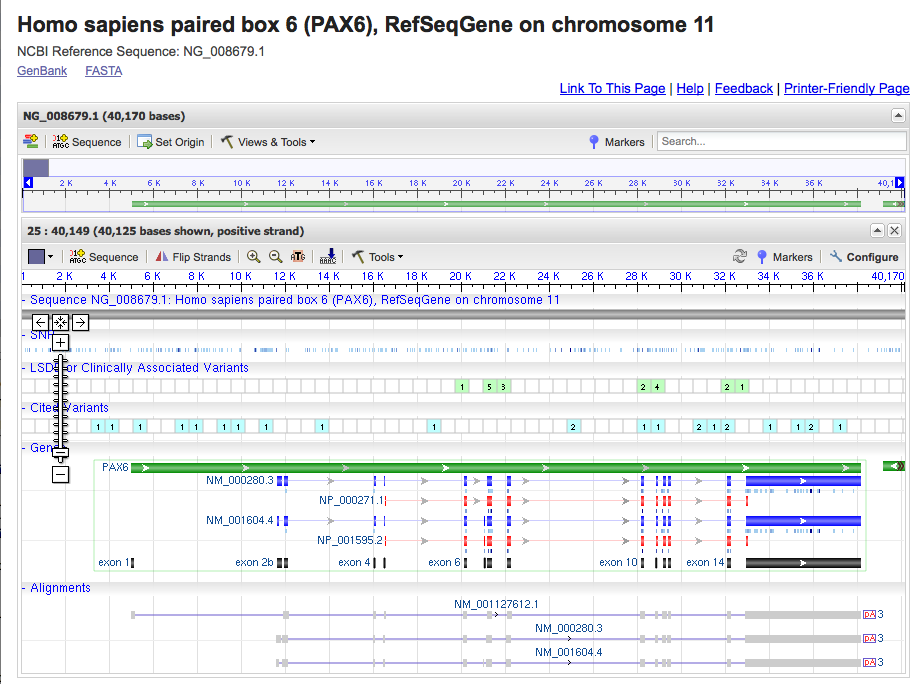 DATABASE SECONDARI
NCBI - Information retrieval system
 E' stato sviluppato all’NCBI (National Center for Biotechnology Information, USA) per permettere l'accesso a dati di biologia molecolare e citazioni bibliografiche.
 Sfrutta il concetto di “neighbouring”: possibilita' di collegare tra loro oggetti diversi di database differenti, indipendentemente dal fatto che essi siano direttamente “cross-referenced”. 
 Tipicamente, permette l'accesso a database di sequenze nucleotidiche, di sequenze proteiche, di mappaggio di cromosomi e di genomi, di struttura 3D e bibliografici (PubMed).
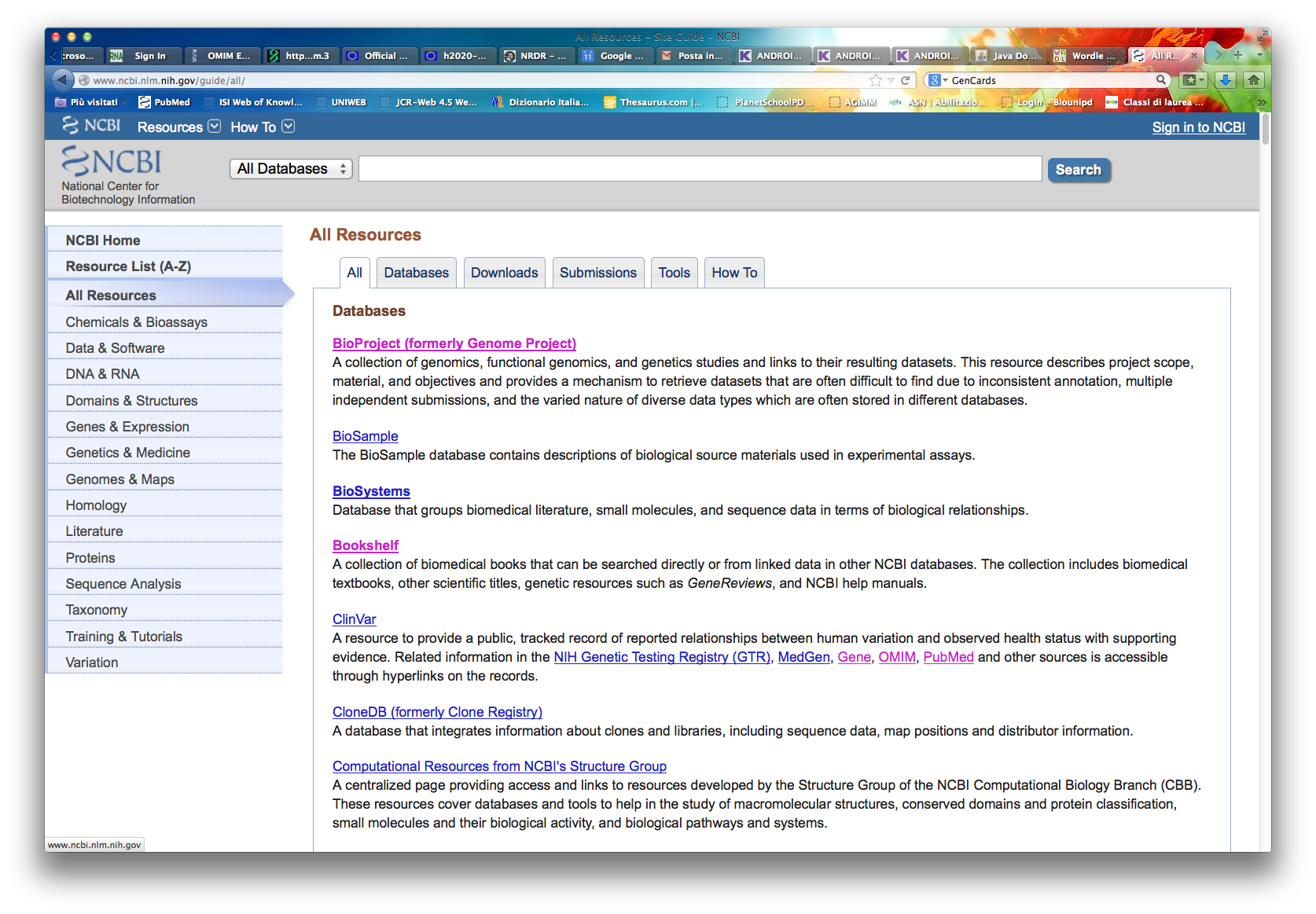 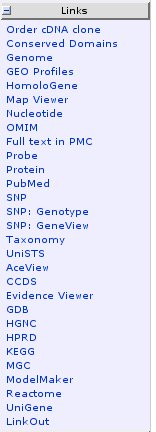 PubMed
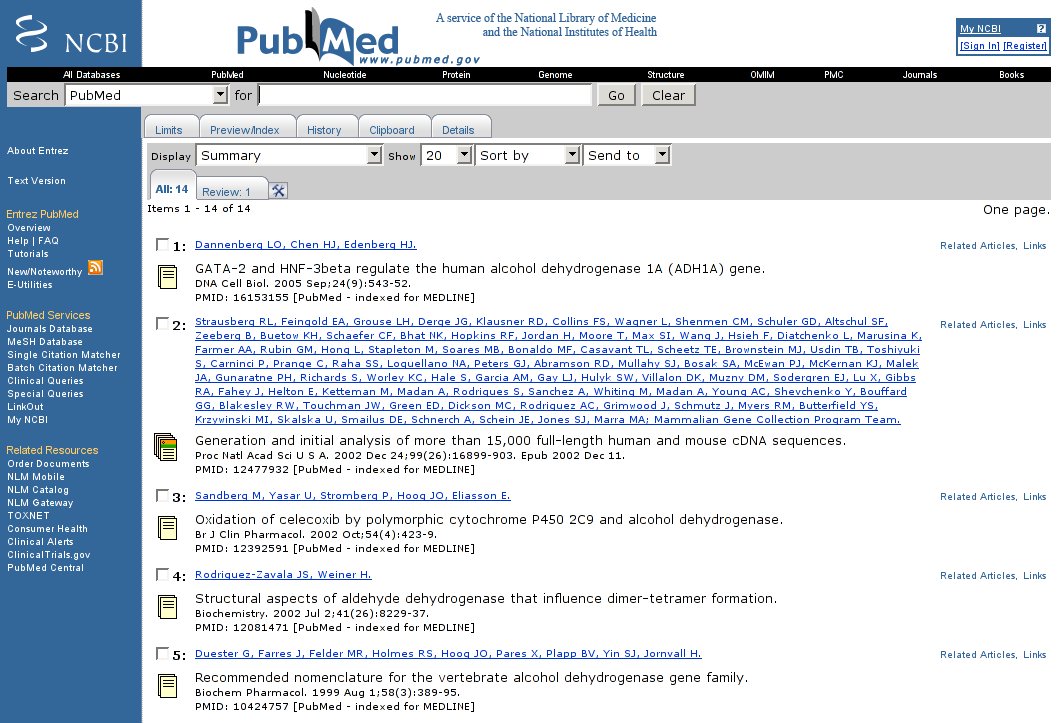 Bookshelf
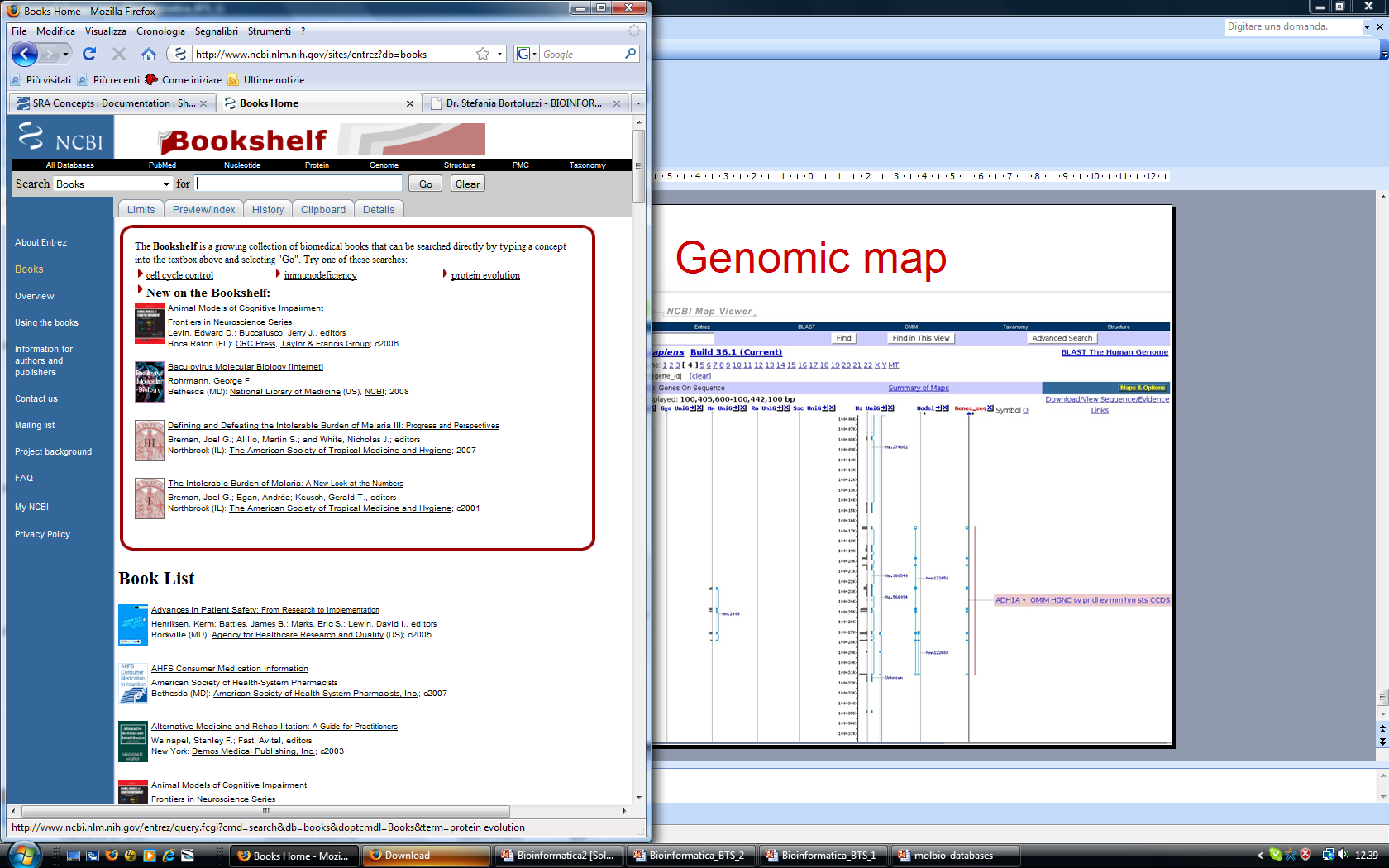 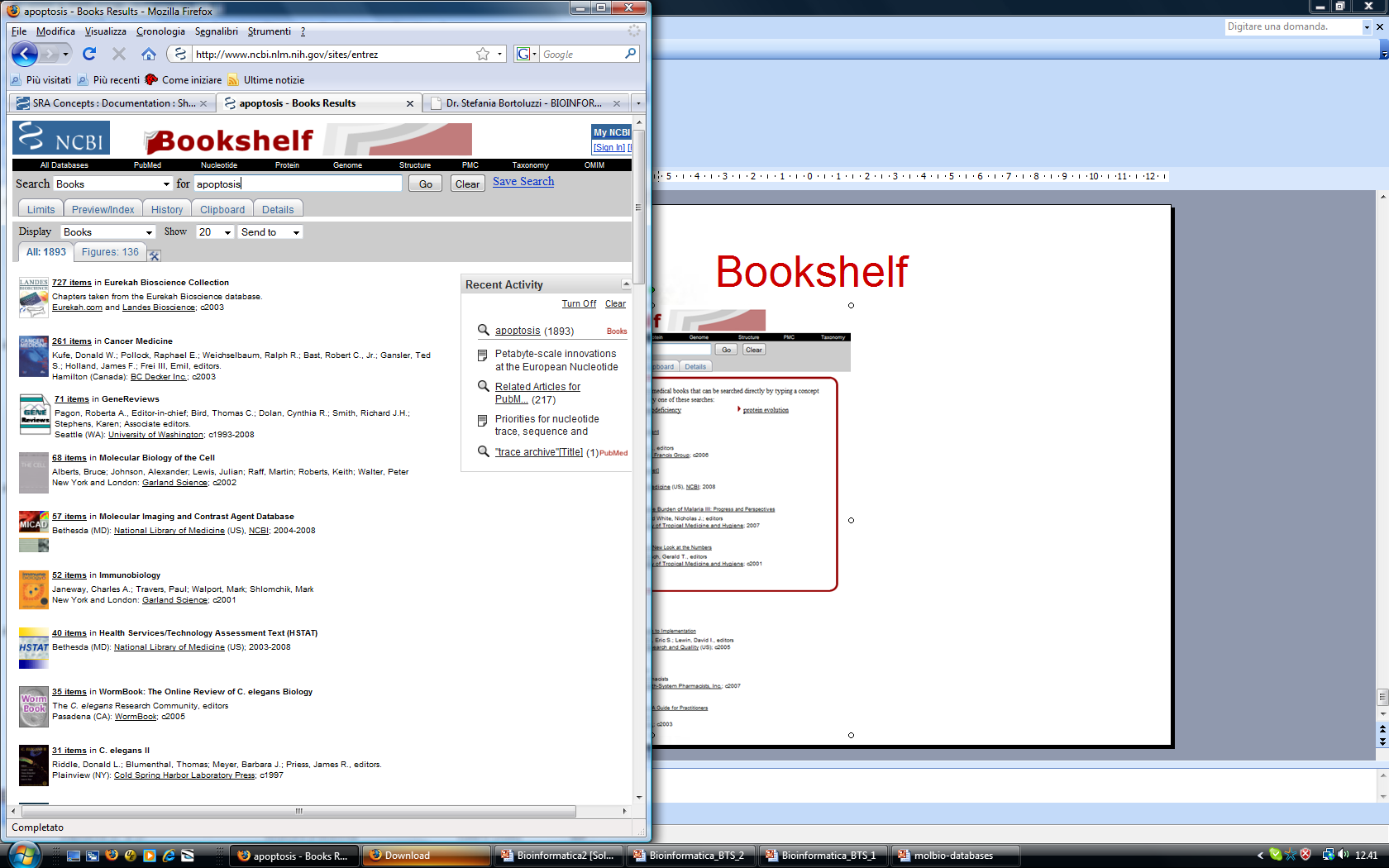 Database secondari di strutture
PFAM, CATH, SCOP
Organizzano strutture in base a criteri gerarchici, evoluzionistici e di similarità strutturale
Banche dati secondarie derivate da PDB
Proteins contain conserved regions

Based on the conserved regions, proteins are classified into families

A protein family is a group of evolutionarily-related proteins
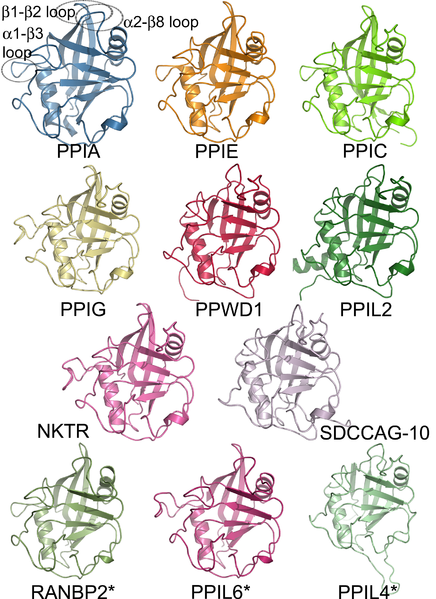 Cyclophilins
Peptidylprolyl isomerases
accelerate the folding of proteins
cyclosporin binding-protein modulating immunosuppression
Structures of isomerase domains of human cyclophilin family members
Most proteins include two or more domains
Nucleic 
acid-binding
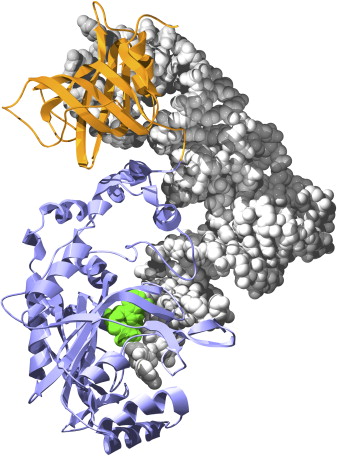 tRNAAsp
Yeast 
Aspartyl-tRNA Synthetase 1 
- Two domains
- Each domain belongs to a distinct family
ATP bound in the active site
Matthew Bashton,  Cyrus Chothia 2007
Catalytic
The Generation of New Protein Functions by the Combination of Domains
Class II aaRS and biotin synthetases superfamily
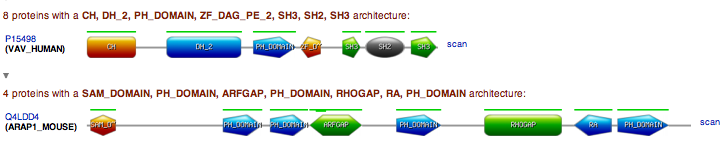 Pfam
The Pfam database is a large collection of protein domain families. 
Each family is represented by multiple sequence alignments and hidden Markov models (HMMs), useful also to classify in this context new sequences.
HMM (Hidden Markov Models) -> modelli probabilistici qui usati per descrivere evoluzione e conservazione di famiglie proteiche
Provides links to external databases like PDB, SCOP, CATH etc.
I Markov Models (o catene di Markov) sono modelli statistici che descrivono serie (sequenze) di stati in cui la probabilità di un certo stato dipende solo dallo stato precedente o dai dai precedenti.
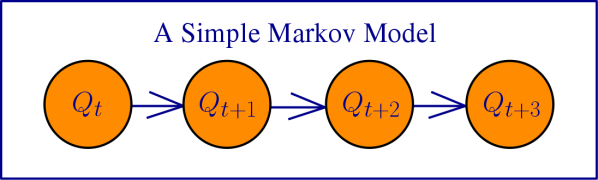 A Markov model describes the probabilistic relationship between different states.
To model the probability of transitioning from one state to another we can create a matrix which describes the probability of being in state i at time t and being in state j at time t+1.
Now one question we may ask given a Markov model is: what is the probability that our model generated a particular sequence of states?
Markov Models
I Markov Models (o catene di Markov) descrivono serie (sequenze) di stati in cui la probabilità di un certo stato dipende solo dallo stato precedente o dai dai precedenti.
Insieme di stati: 
 Il processo va da uno stato all’altro generando una sequenza di stati:    
 Proprietà delle Catene di Markov: la probabilità di un certo stato dipende solo da qual è lo stato precedente:
	

 Per definire un Markov model, dobbiamo definire le seguenti probabilità:
transition probabilities                               
initial probabilities
Example of Markov Model
0.3
0.7
Rain
Dry
0.2
0.8
Two states : ‘Rain’ and ‘Dry’



 Transition probabilities: 
P(‘Rain’|‘Rain’)=0.3 , P(‘Dry’|‘Rain’)=0.7 , 
P(‘Rain’|‘Dry’)=0.2, P(‘Dry’|‘Dry’)=0.8
 Initial probabilities: say P(‘Rain’)=0.4 , P(‘Dry’)=0.6 .
Example of Markov Model
0.3
0.7
Rain
Dry
0.2
0.8
Two states : ‘Rain’ and ‘Dry’



 Transition probabilities: 
P(‘Rain’|‘Rain’)=0.3 , P(‘Dry’|‘Rain’)=0.7 , 
P(‘Rain’|‘Dry’)=0.2, P(‘Dry’|‘Dry’)=0.8
 Initial probabilities: say P(‘Rain’)=0.4 , P(‘Dry’)=0.6 .
Suppose we want to calculate a probability of a sequence of states in our example,  {‘Dry’,’Dry’,’Rain’,’Rain’}. 
P({‘Dry’,’Dry’,’Rain’,’Rain’} ) = P(‘Rain’|’Rain’) P(‘Rain’|’Dry’) P(‘Dry’|’Dry’) P(‘Dry’) = 0.3*0.2*0.8*0.6=0.288
Hidden Markov Model
0.3
0.7
Low
High
0.2
0.8
Rain
States (Hidden)



Observations
Nei Modelli di Markov Nascosti le osservazioni che abbiamo sono collegate agli stati, ma questi non li conosciamo, sono nascosti, e possiamo dedurne la probabilità in base alle osservazioni. 
Qui definiscono il modello:
matrix of transition probabilities A=(aij), aij= P(si | sj)
vector of initial probabilities 
matrix of observation probabilities B=(bi (vm )), bi(vm ) = P(vm | si)
(probabilità associata a ciascuno stato di produrre una certa osservazione)
0.6
0.6
0.4
0.4
Dry
Allineamento multiplo  profilo HMM
ACA   - - -  ATG     
TCA  ACT  ATC
ACA  C - -  AGC
AGA   - - -  ATC
ACC  G - -  ATC
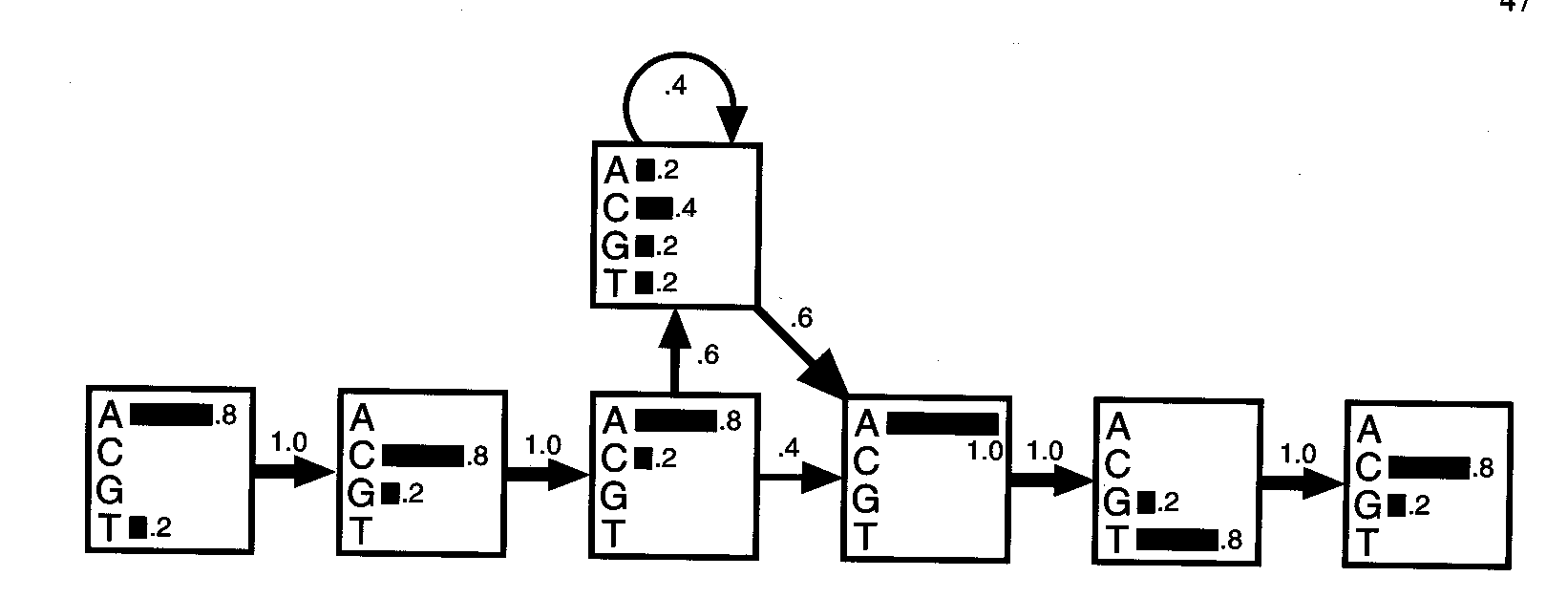 insertion
Transition probabilities
Output Probabilities
A HMM model for a DNA motif alignments. The transitions are shown with arrows whose thickness indicate their probability. In each state, the histogram shows the probabilities of the four bases.
Next, use the model to calculate probability of a given sequence
E.g.  P(ACACATC) = (0.8 * 1)*(0.8*1)*(0.8*0.6)*(0.4*0.6)*(1*1)*(0.8*1)*(0.8)
                                       A             C	             A	     C             A         T          C
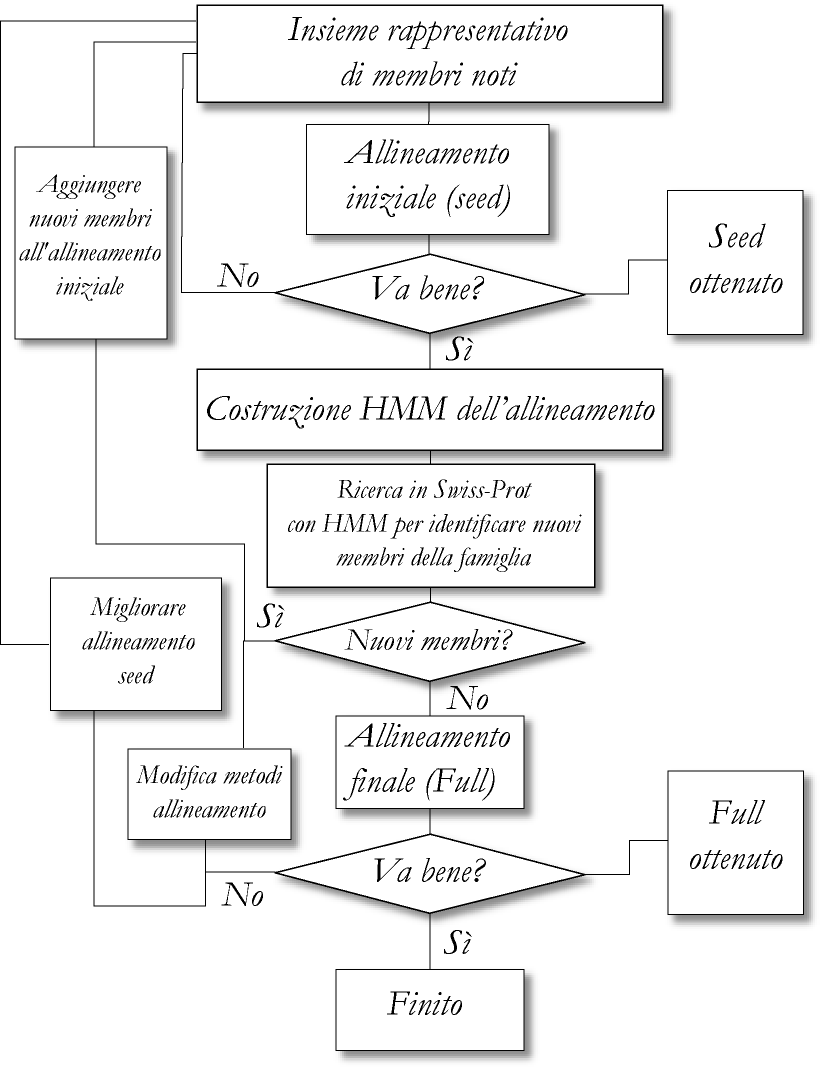 Procedura per la costruzione degli allineamenti


Allineamenti seed, curati, di membri rappresentativi della famiglia

Profilo HMM dell’allineamento seed


All. full contengono tutti i membri della famiglia
Pfam classification
Due sezioni:
Pfam-A   Allineamenti seed e full  
Pfam-B  Famiglie “incomplete”
Pfam-B families are un-annotated and of lower quality as they are generated automatically from the non-redundant clusters of the latest ADDA (Automatic Domain Decomposition Algorithm) database release. 
Although of lower quality, Pfam-B families can be useful for identifying functionally conserved regions when no Pfam-A entries are found.
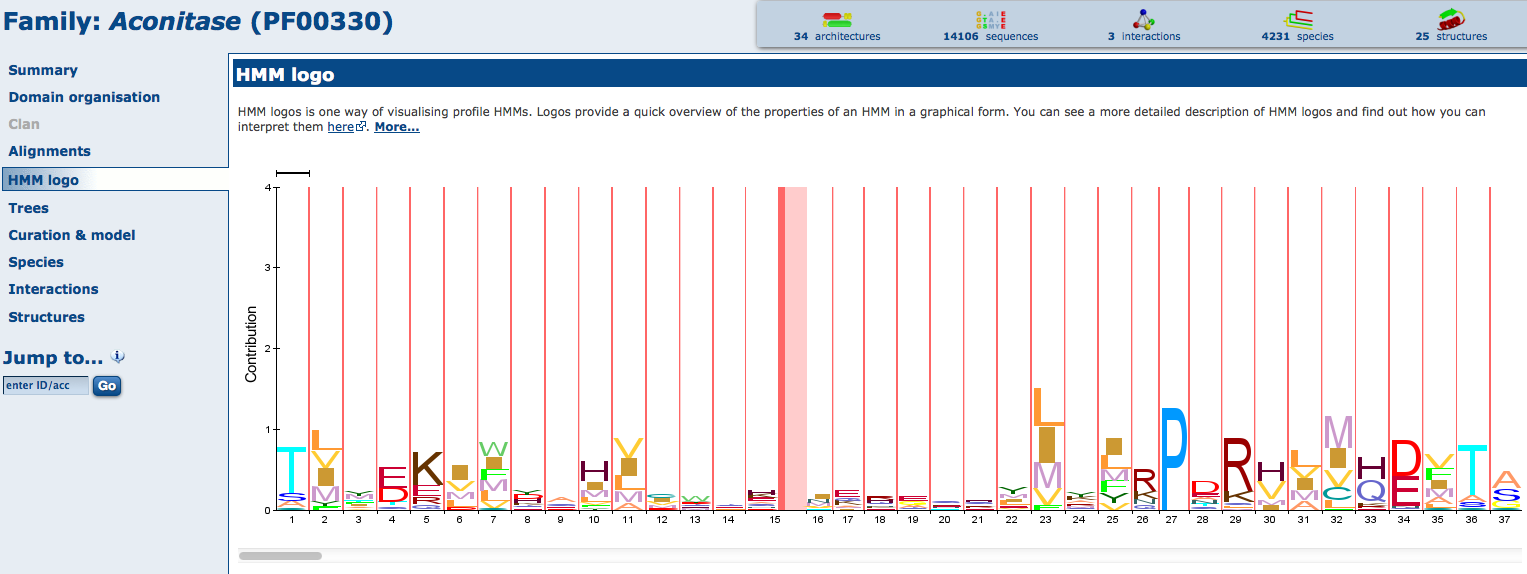 AA PROB. PER POSITION IN THE FAMILY
Pfam

HMM logo




Seed alignment
INSERTIONS
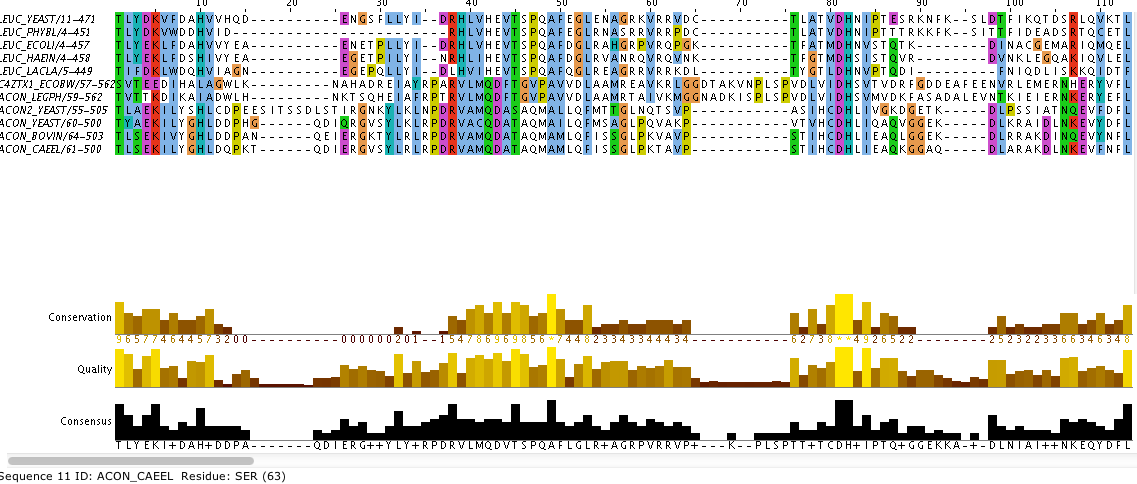 CATHProtein Structure Classification Database at UCL
Classification of proteins based on domain structures
Each protein chopped into individual domains and assigned into homologous superfamilies.
Hierarchial domain classification of PDB entries.
CATH hierarchy
Class – derived from secondary structure content is assigned automatically
Architecture – describes gross orientation of secondary structures, independent of connectivity (based on known structures)
Topology – clusters structures according to their topological connections and numbers of secondary structures
Homologous superfamily – this level groups together protein domains which are thought to share a common ancestor and can therefore be described as homologous
Class, C-level
mainly-alpha, mainly-beta and alpha-beta (including alternating alpha/beta structures and alpha+beta structures) plus a fourth class with low secondary structure content. 

Architecture, A-level

Overall shape; ignores the connectivity between the secondary structures. Assigned manually using literature for well-known architectures (e.g the beta-propellor or alpha four helix bundle) as reference.

Topology (Fold family), T-level

Structures are grouped into fold families at this level depending on both the overall shape and connectivity of the secondary structures. This is done using the structure comparison algorithm SSAP.
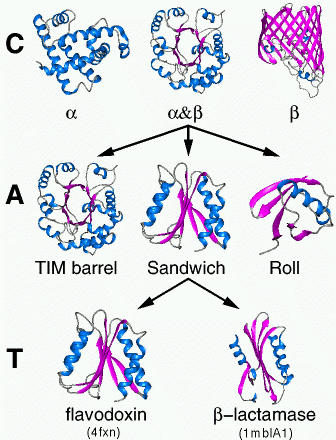 CATH – dominio maggiore serina idrossimetiltransferasi umana
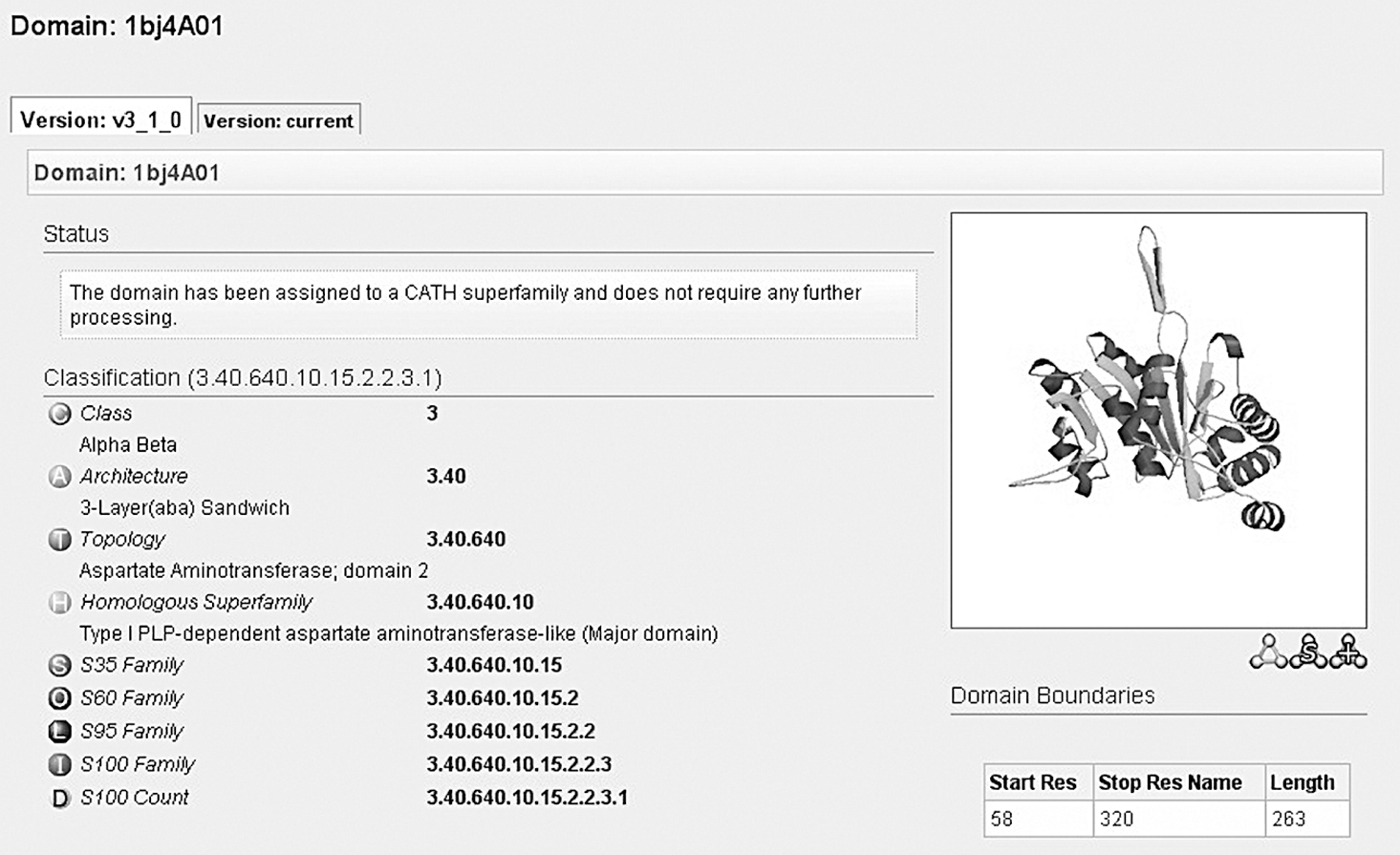 SCOPStructural Classification of Proteins
Description of structural and evolutionary relationships between all the proteins with known structures
Uses the PDB entries
Search using keywords or PDB identifiers
Hierarchy in SCOP
While the four major levels of CATH are class, architecture, topology and homologous superfamily SCOP uses:
Class (all α, all β, α/β, α + β)
Fold
Superfamily
Family
Species
SCOP database is mainly based on expert knowledge, while CATH grounds more on automation
[Speaker Notes: one with mostly parallel sheet(s), called alpha/beta, and one with mostly antiparallel sheet(s), called alpha + beta]
What about Genomic databases?Saranno trattati nella parte del corso riguardante la Genomica
Homework: articoli scelti dal NAR DB issue 2018
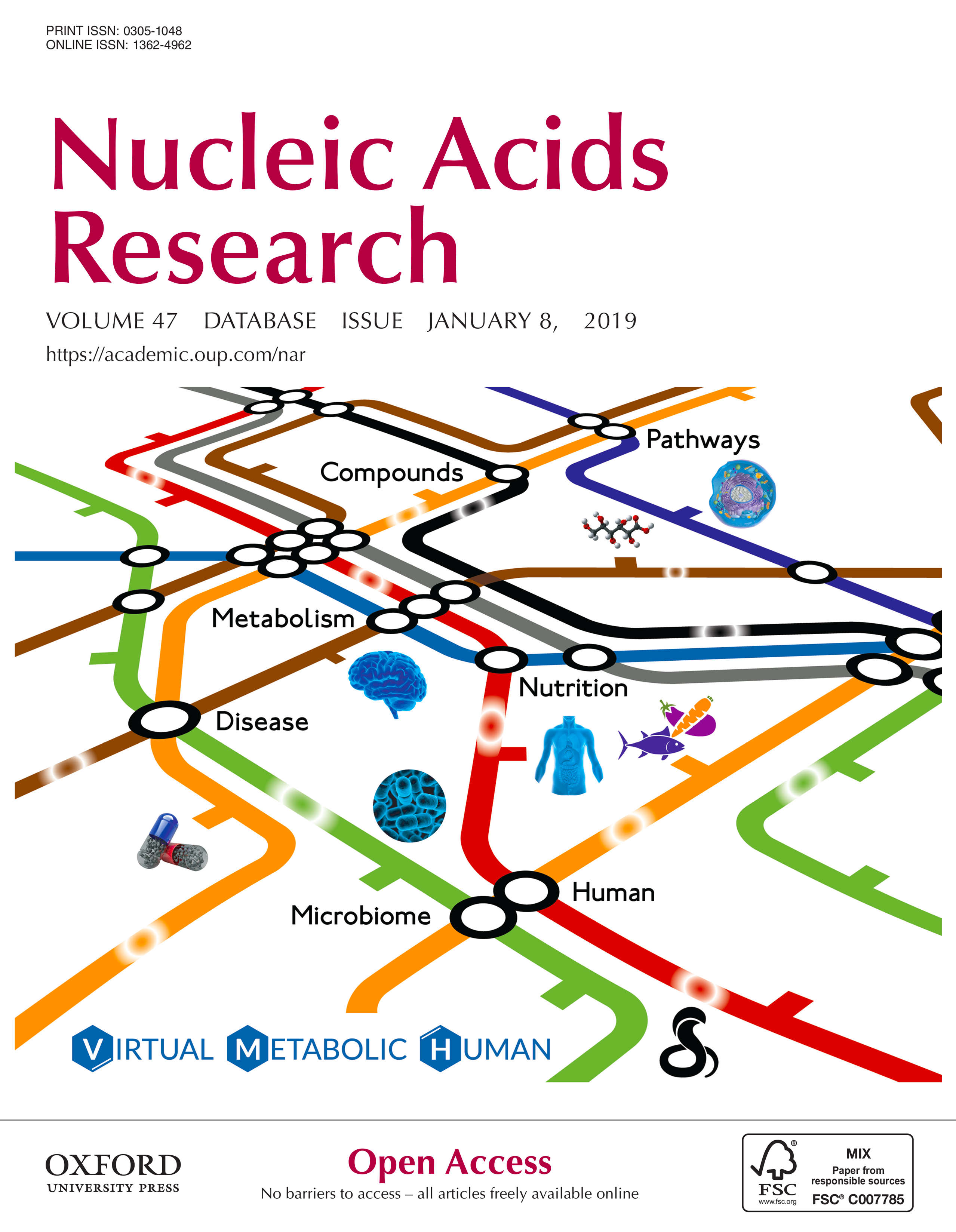 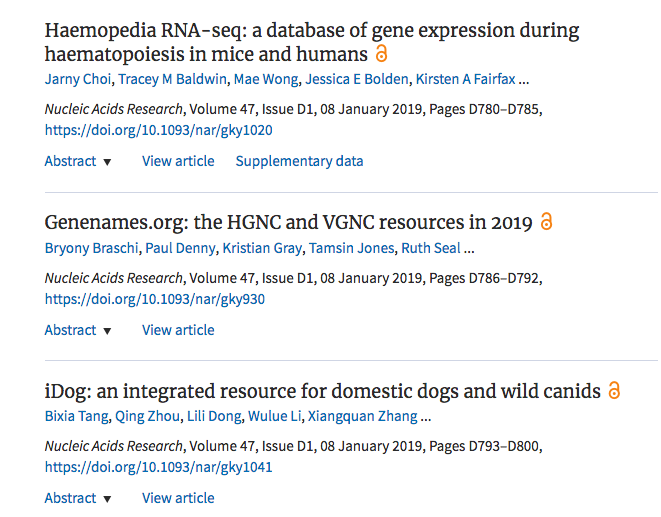